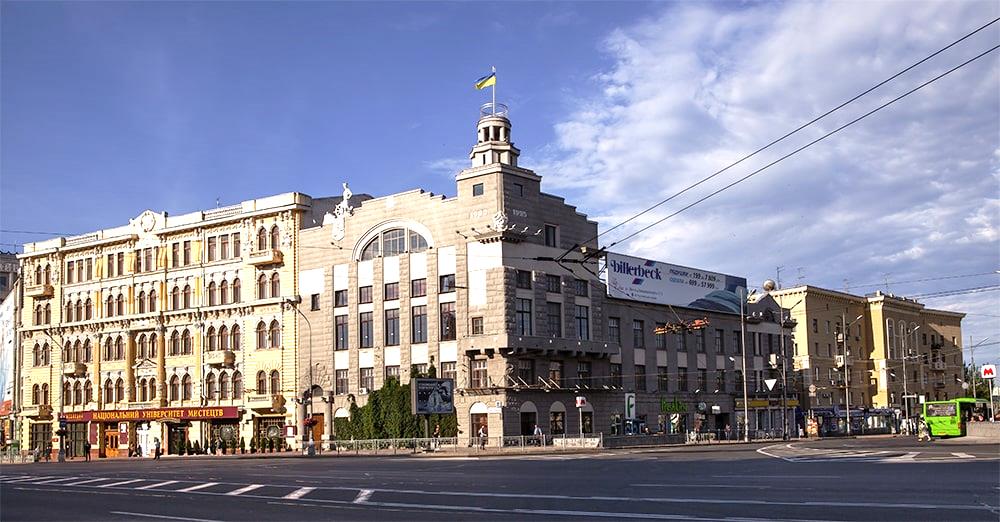 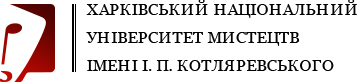 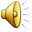 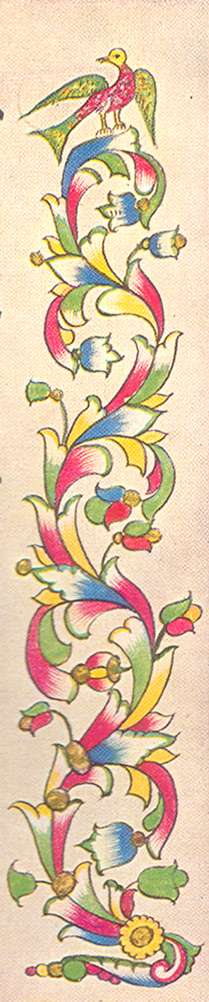 Бібліотека нашого 
університету є однією з найстаріших, крупних музичних бібліотек України.
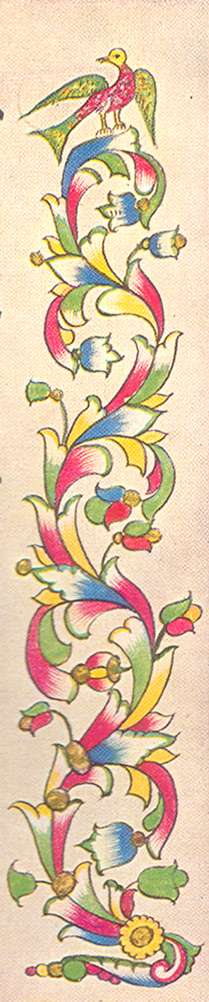 Вона  створена  у 1887 році. Ініціатором цього рішення був відомий диригент і піаніст, а в майбутньому ректор консерваторії Ілля Ілліч Слатін (1845-1931).
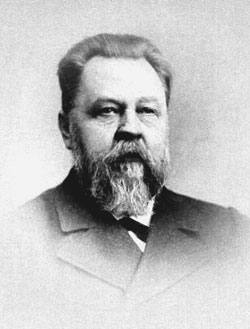 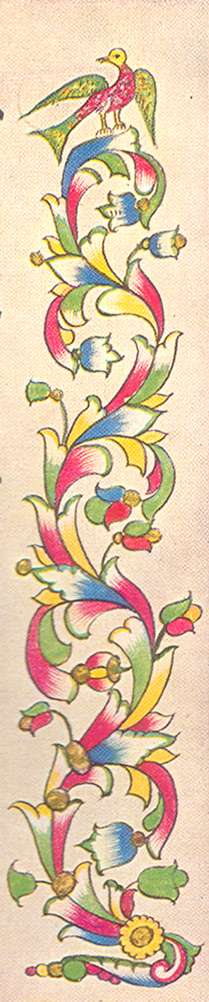 Музичне училище під 
керівництвом І. І. Слатіна 
поступово розвивається, разом з ним росте і бібліотека.
Придбаються ноти, книги, 
бібліотечний інвентар.
Абонемент 1960 рік
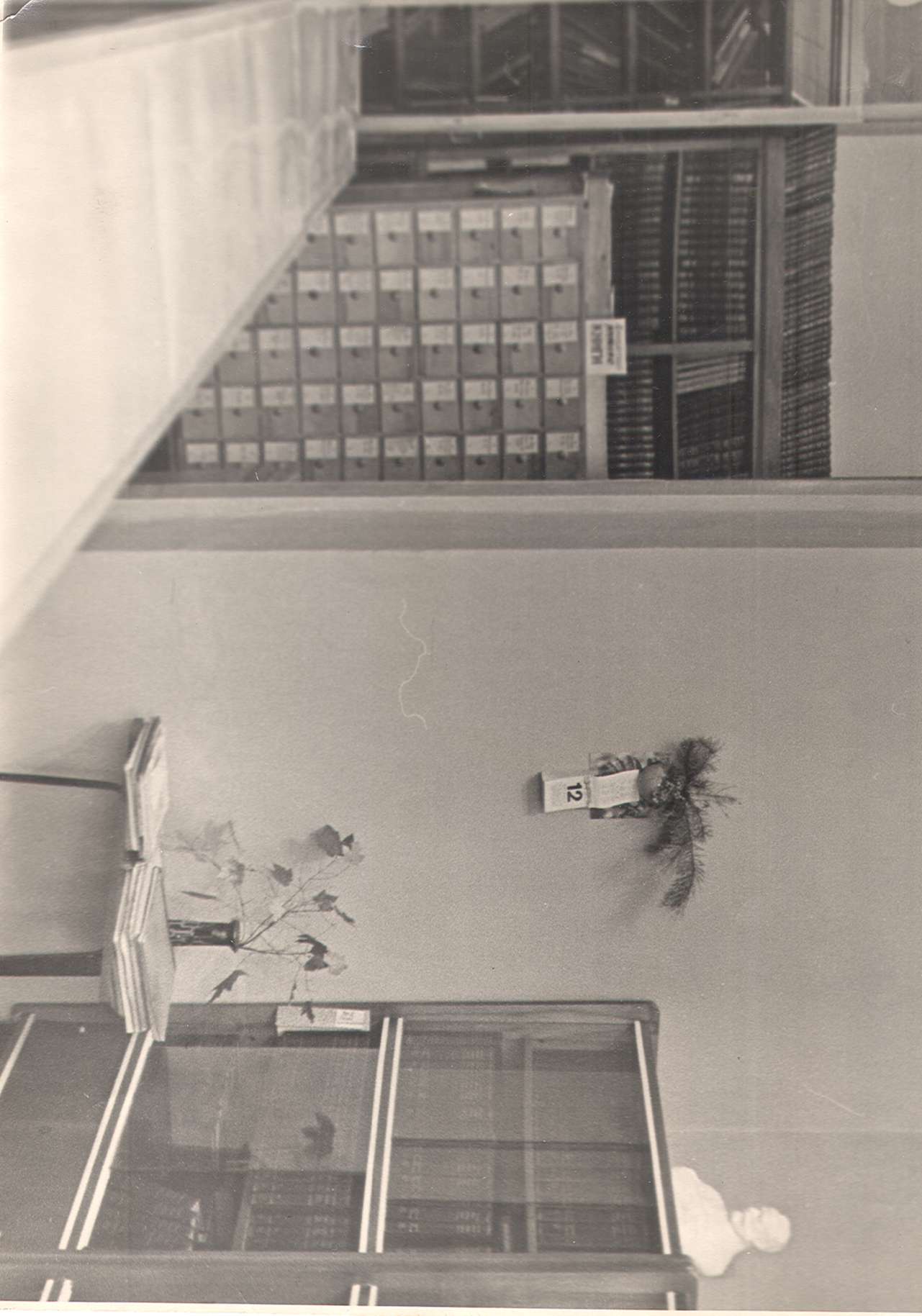 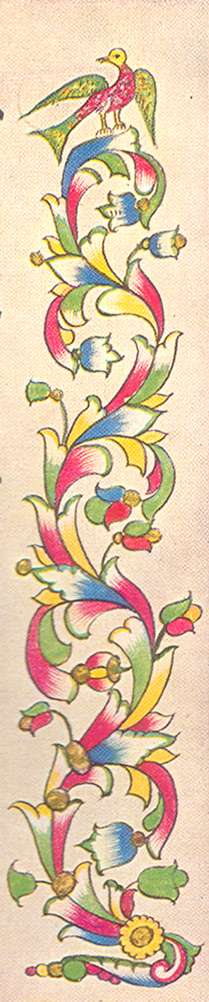 Постає питання про необхідність відкриття консерваторії,
що було зроблено 
2 травня 1917 року.
Фото абоніменту 19
Абонемент 1960 рік
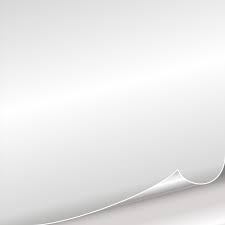 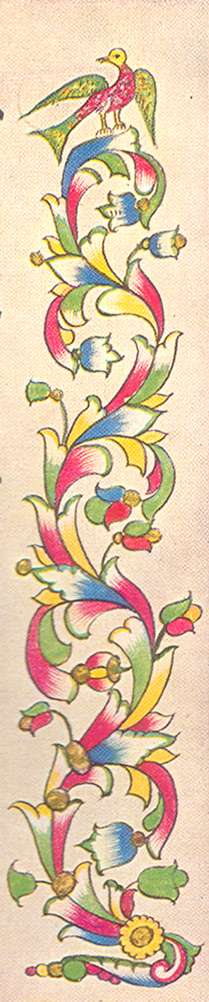 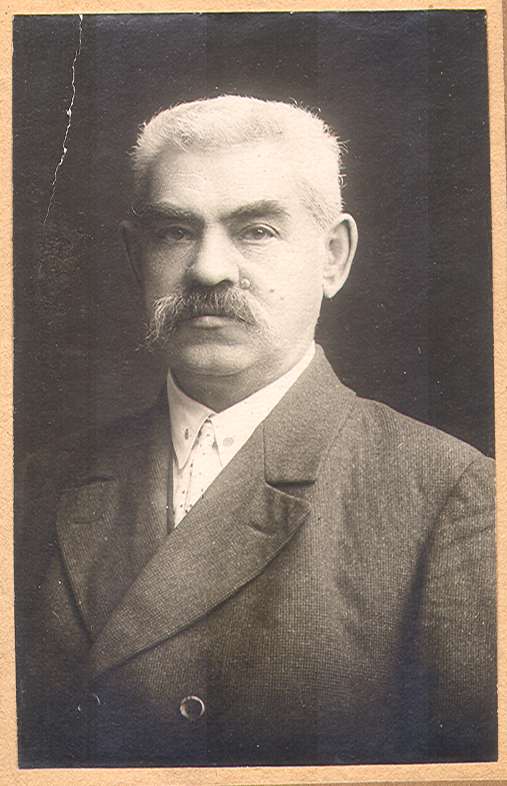 Зусиллям  Д. Катанського 
та дирекції було збережено 
фонд бібліотеки в тяжкі передреволюційні часи.
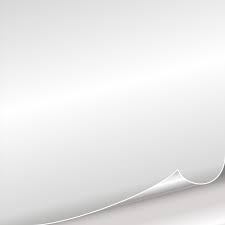 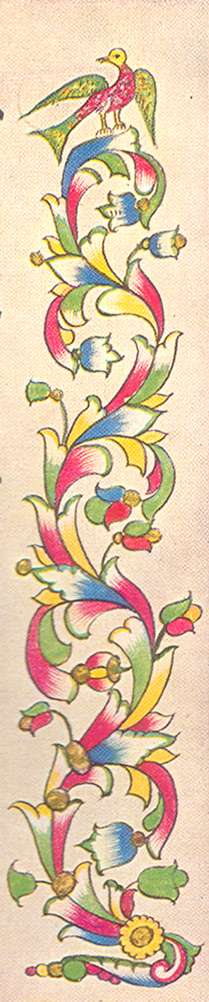 З 1943 по 1963 рр. очолювала 
бібліотеку  Марія Дмитрівна 
Корабльова.
В роки Другої  світової війни, 
вона самовіддано рятувала  фонд  нашої бібліотеки
від окупантів.
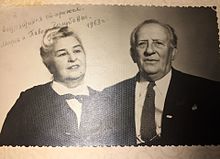 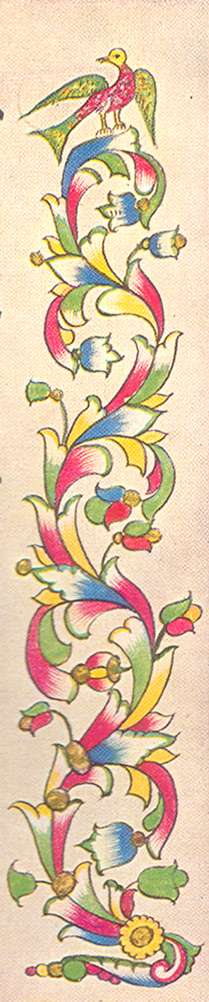 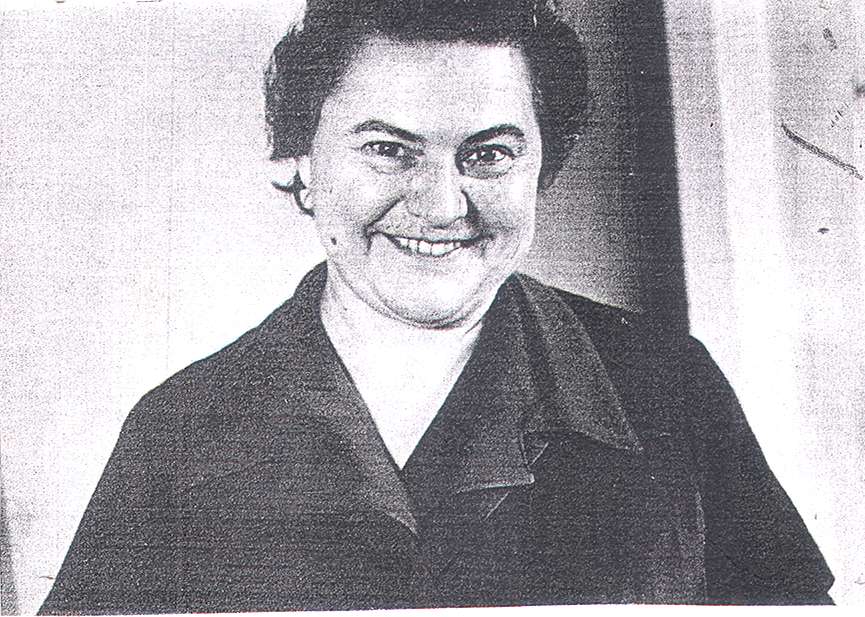 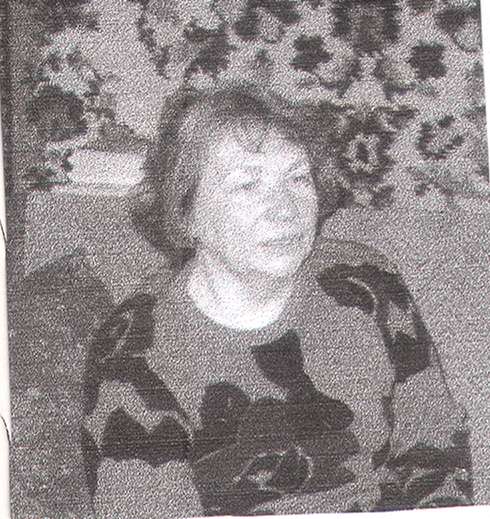 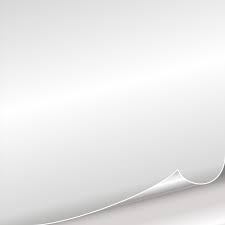 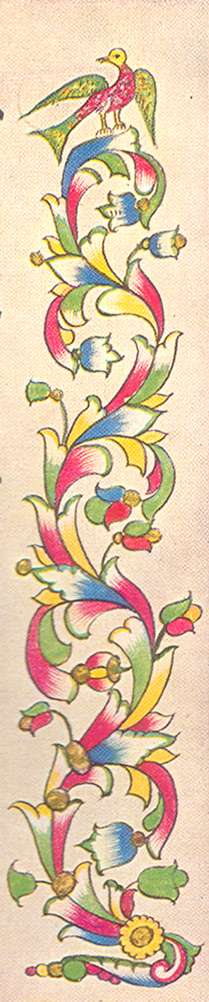 З 1968-1993 рр.
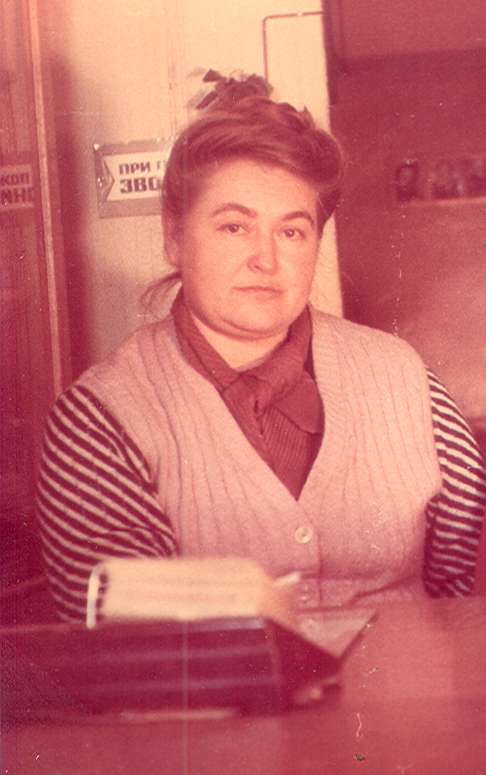 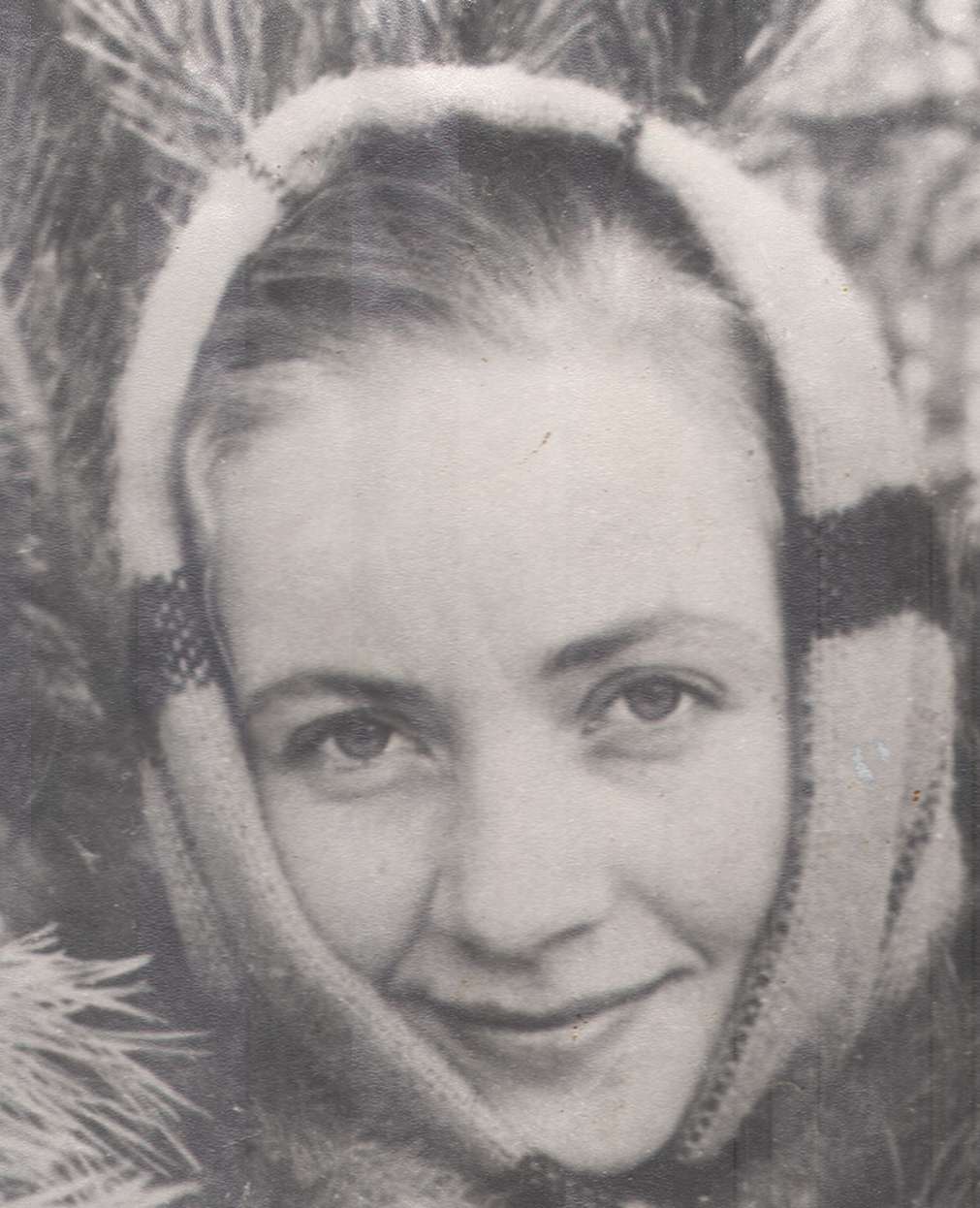 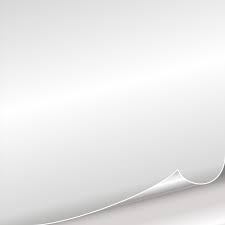 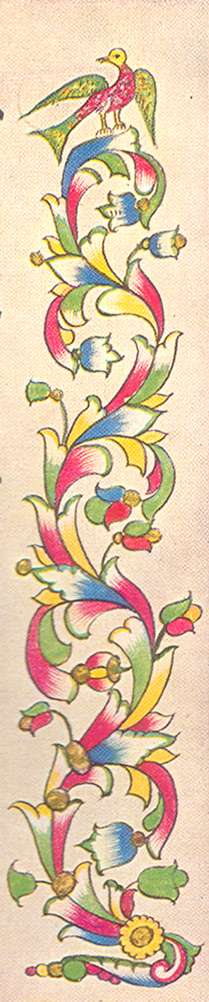 Починаючи з 1945 року вона створювала бібліотеку з «першої книги», які купувала на свою маленьку зарплатню,  доки комплектування  бібліотеки  налагодилось. Все її  життя, думки, почуття були віддані читачам, театру, театральній освіті.
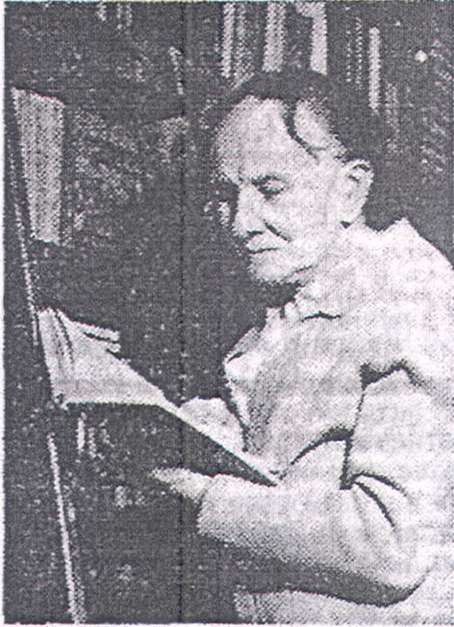 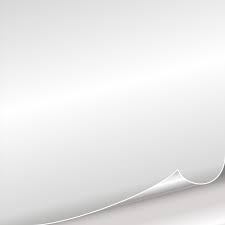 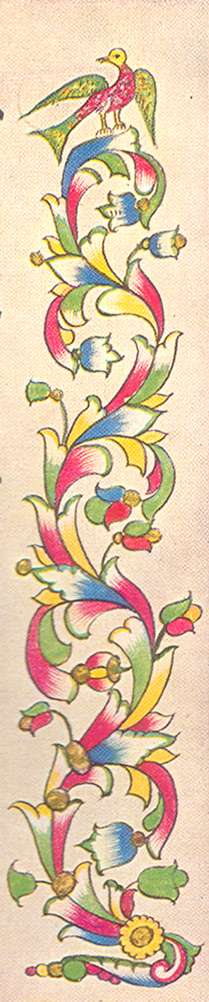 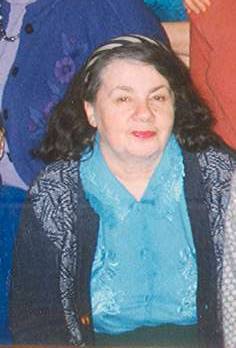 Уварова Жозефіна Абрамівна
Багато років вона очолювала абонемент і займалася масовою роботою.
Це цікаві виставки, обзори. читацькі конференції.
Самовіддана праця, любов до бібліотечної справи, доброзичливість небайдужість до людини здобули глибоку пошану серед студентів і викладачів вузу.
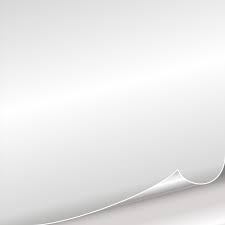 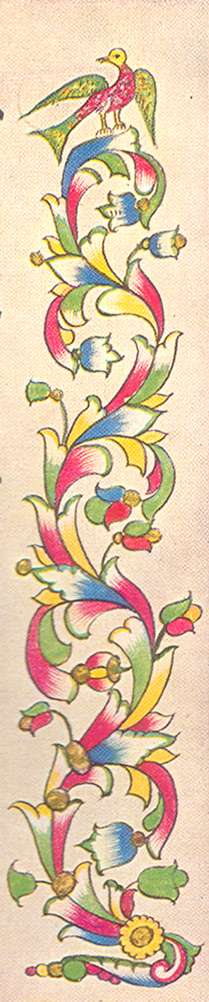 37 років працювала в бібліотеці, 
була освіченою, професійно грамотною, 
знала декілька мов, мала енциклопедичні 
знання. Дуже чуйно ставилася до читачів та ретельно допомогала 
їм у вирішенні  інформаційних  та 
бібліографічних  запитів.
Своєю самовідданою працею, доброзичливим 
відношенням до людей заслужила вдячність
і повагу колег і працівників вузу.
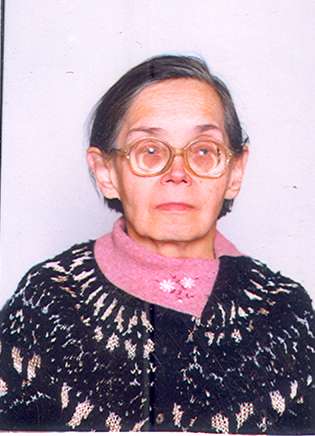 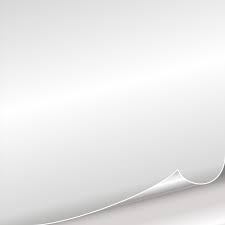 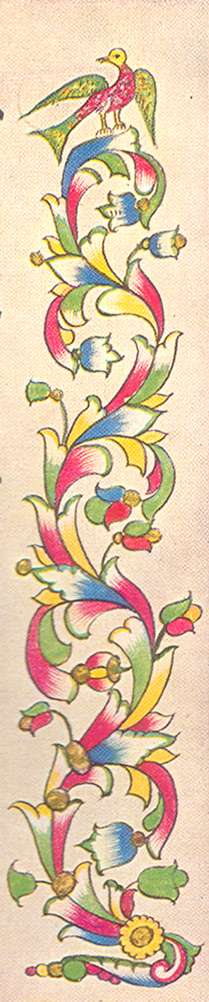 У 1963 році консерваторію було об’єднано з театральним інститутом, фонд бібліотеки поповнюється театральною літературою. 
А в 2012 році кабінет театру стає філіалом бібліотеки. Таким чином, вона стає музично-театральною бібліотекою університету.
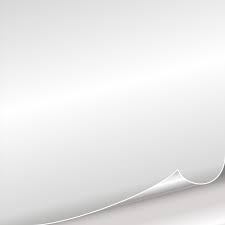 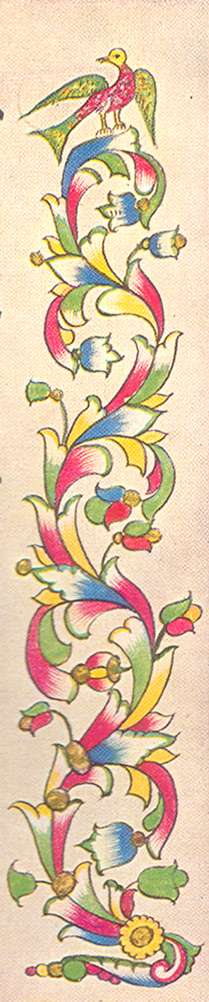 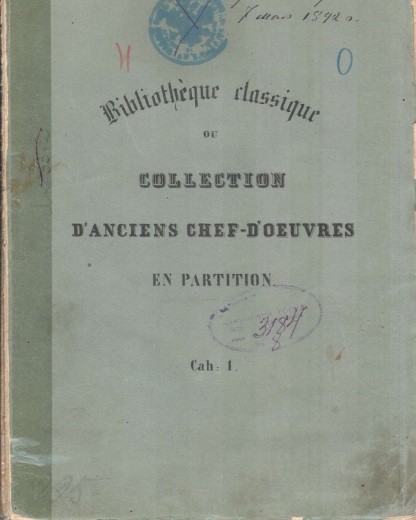 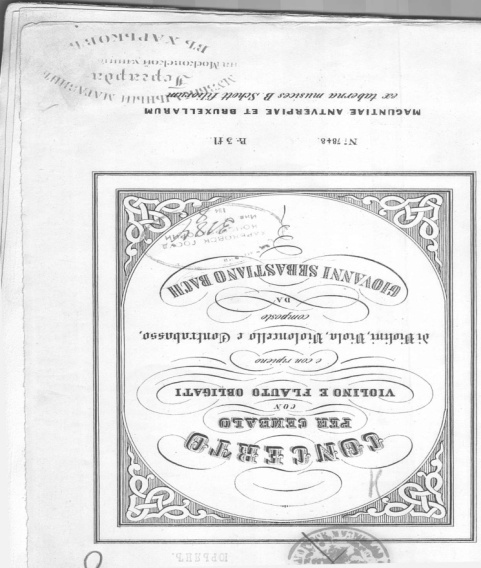 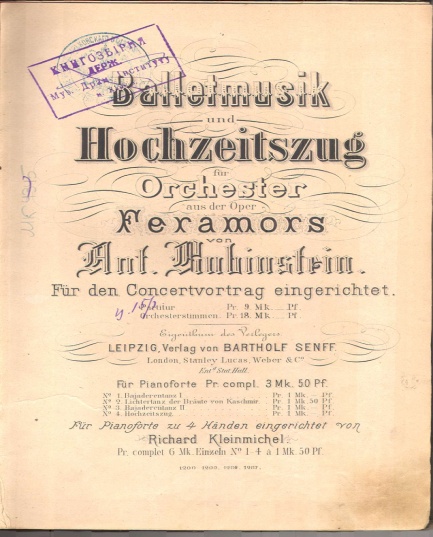 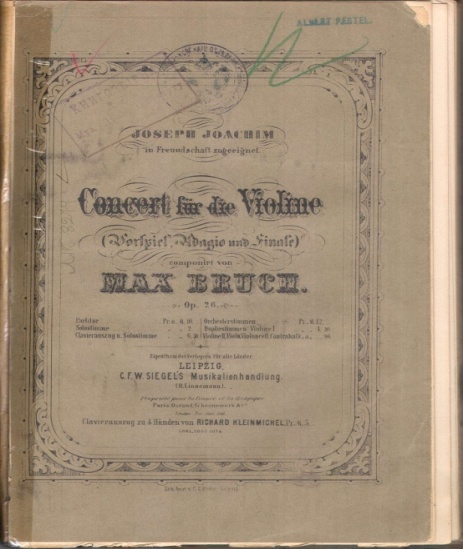 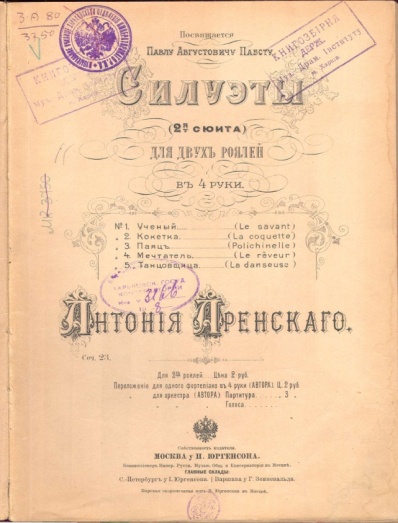 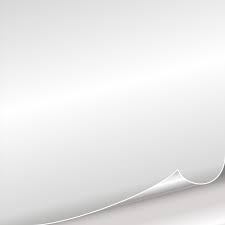 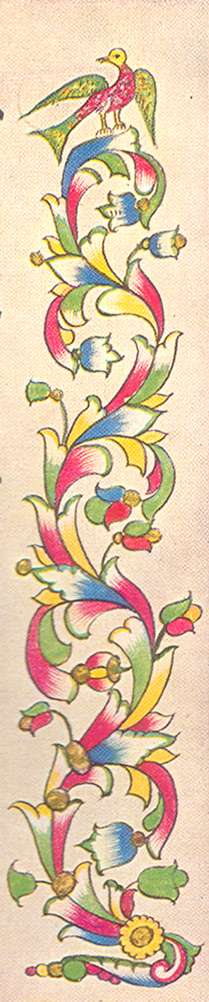 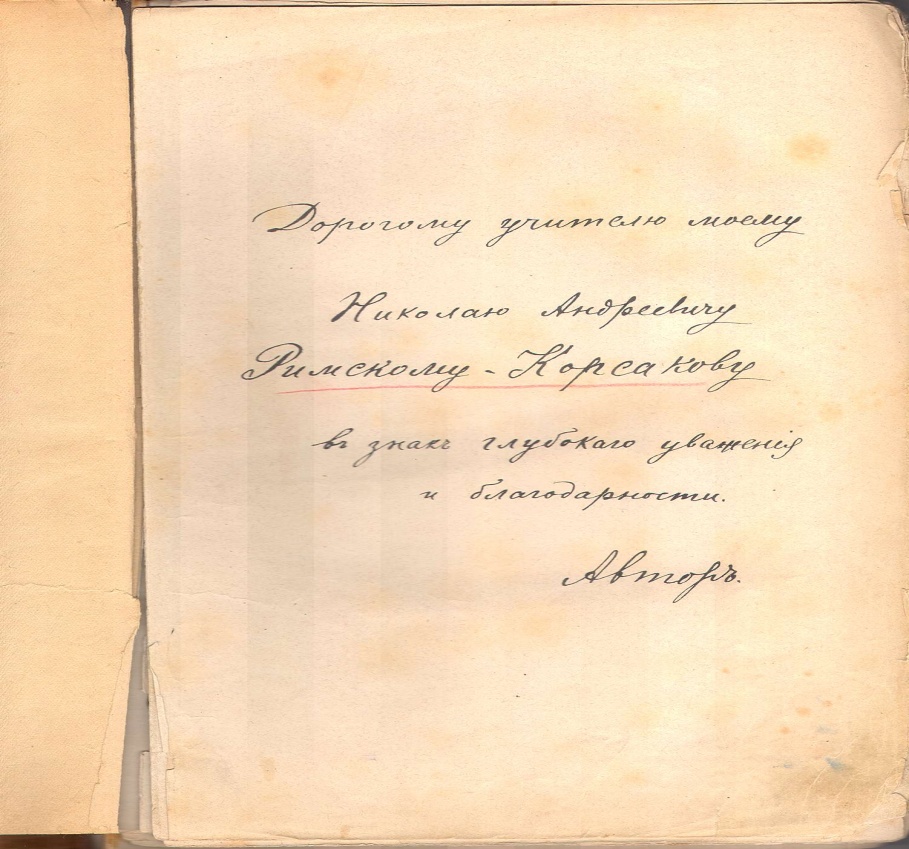 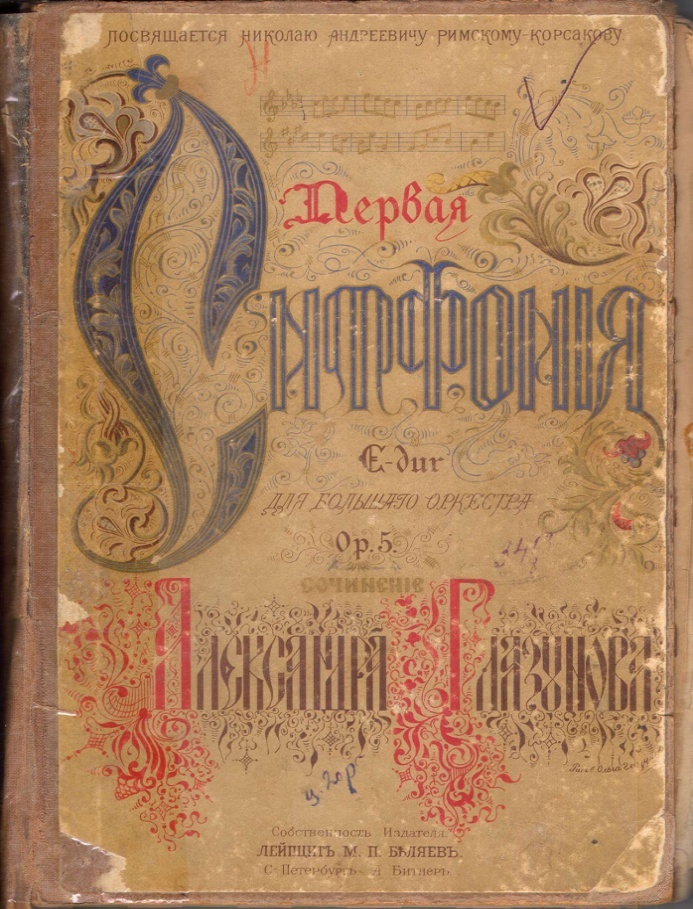 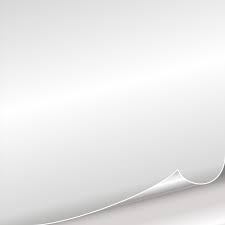 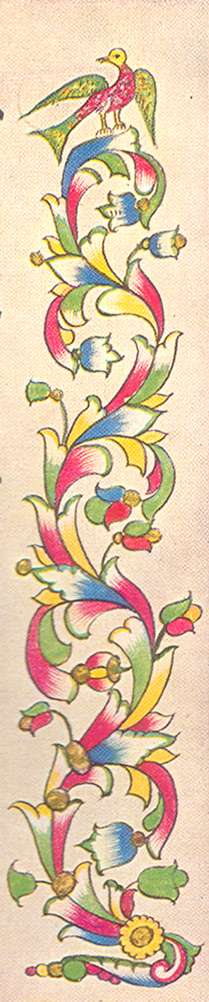 Рідкісні ноти
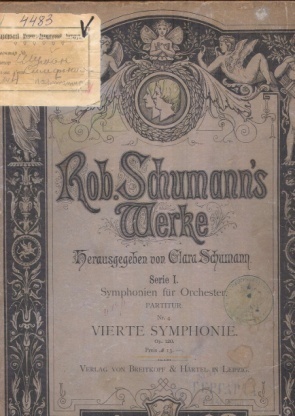 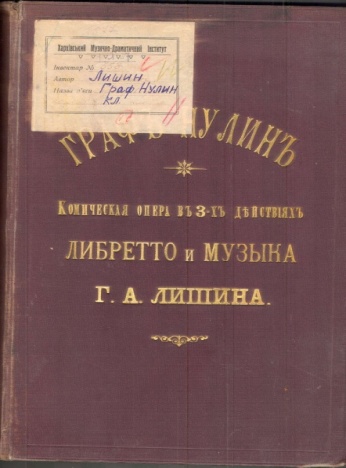 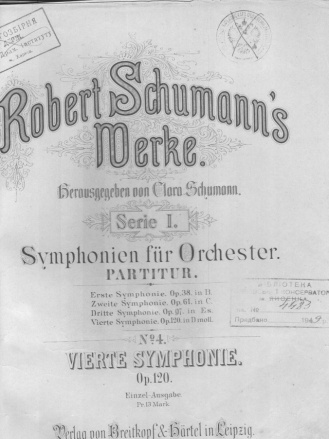 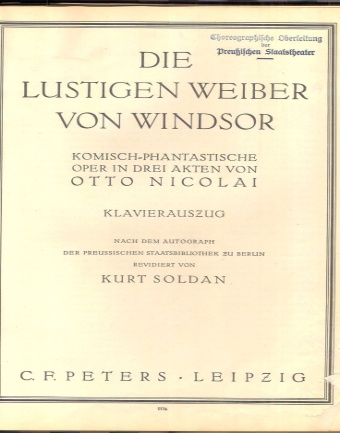 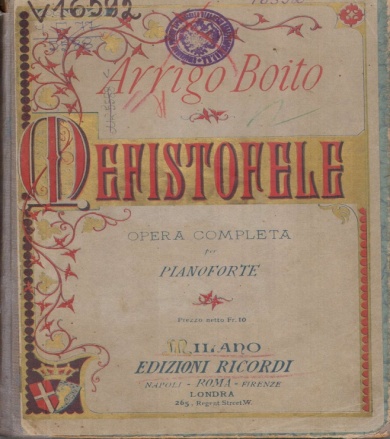 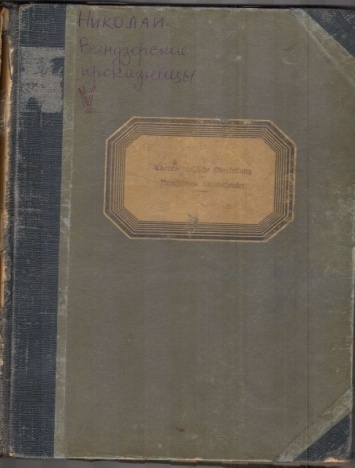 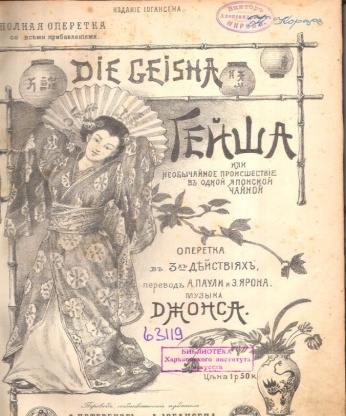 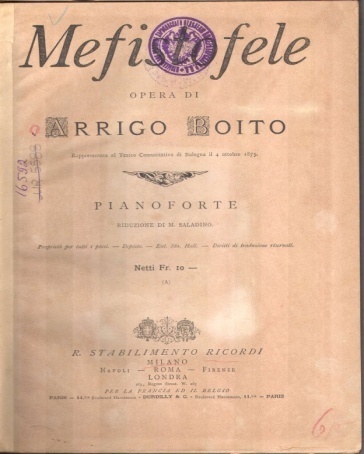 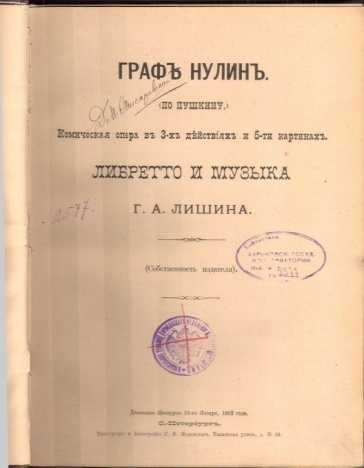 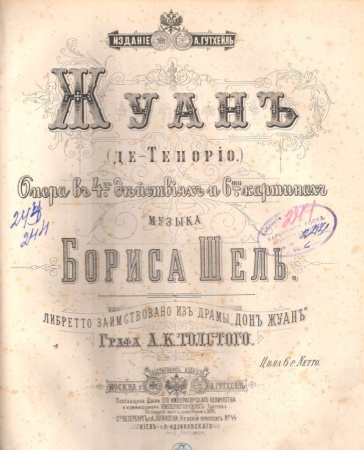 Рідкісні видання зберігають історію консерваторії, бібліотеки. Це наша гордість і самобутність.
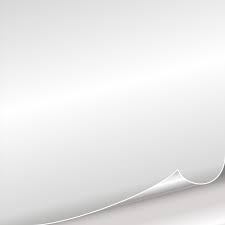 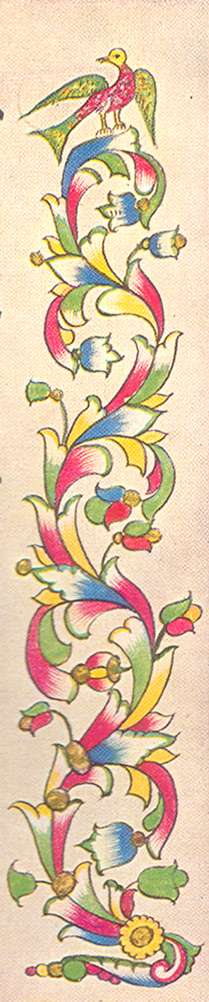 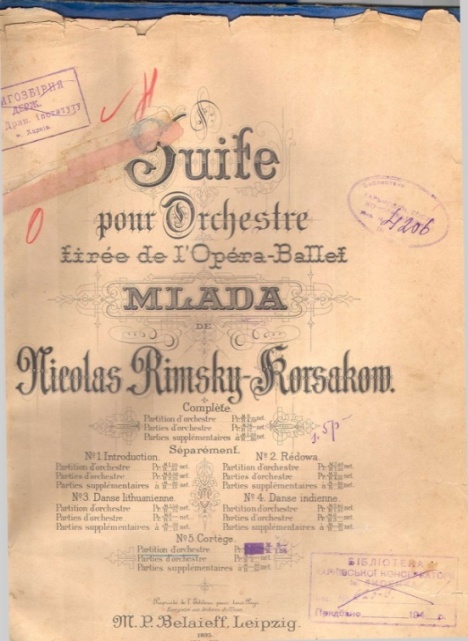 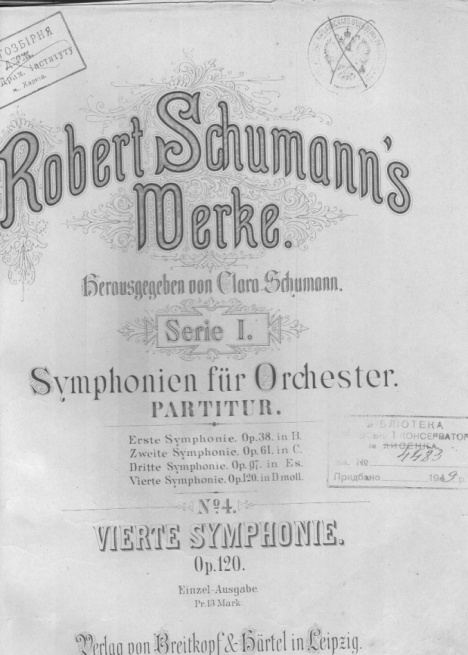 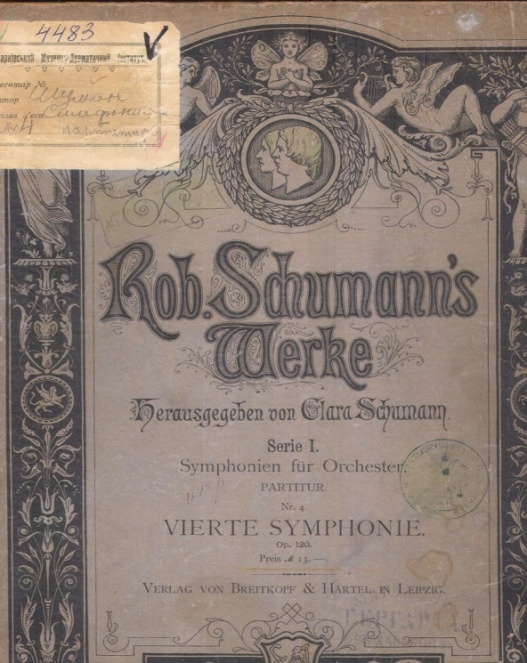 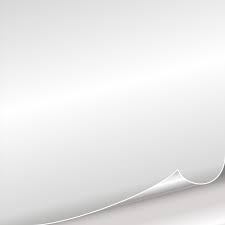 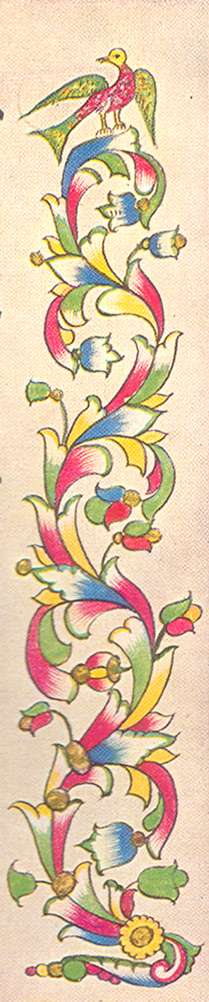 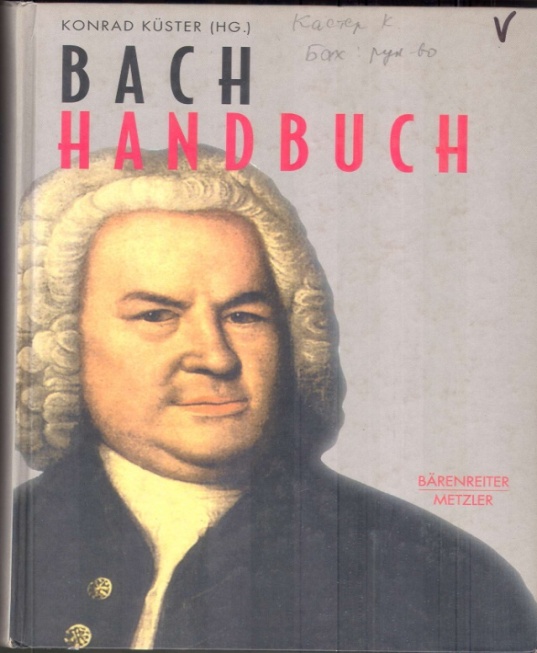 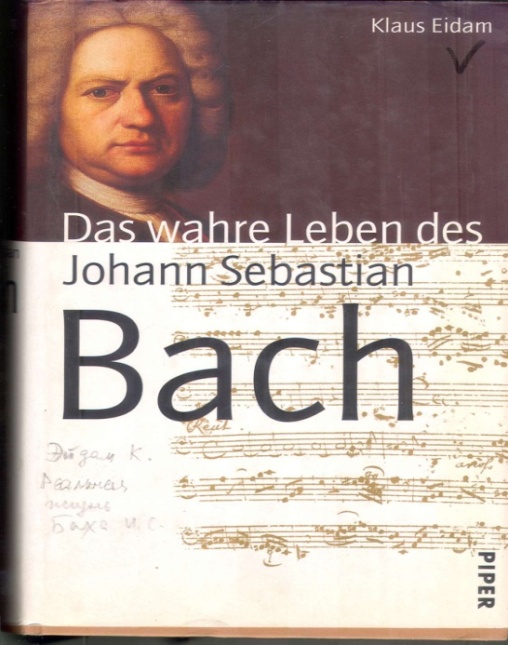 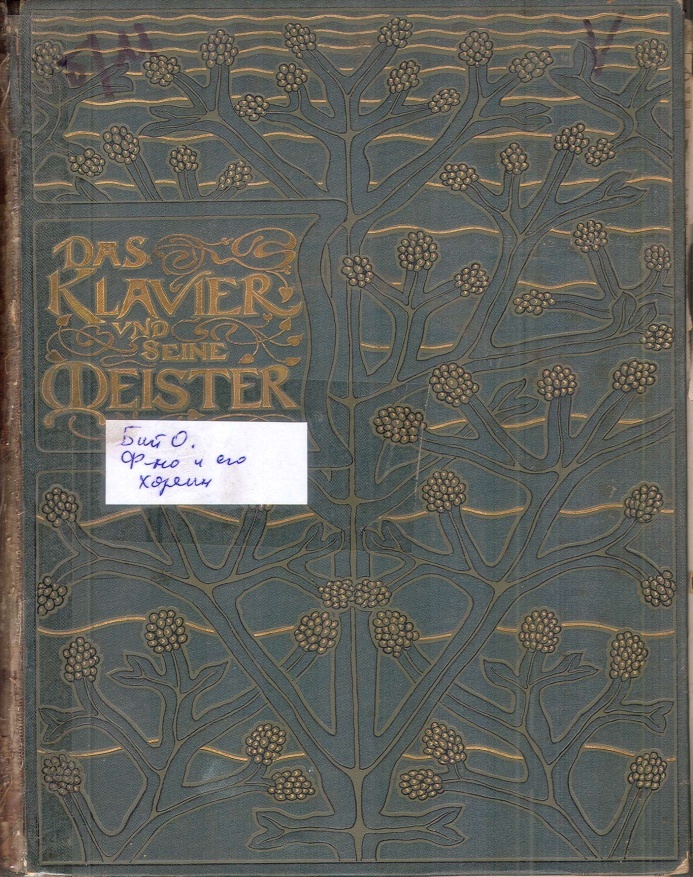 Бий О. Фортепіано і 
його господар. Історія інструменту, а також історія виконавства. Відомі піаністи.
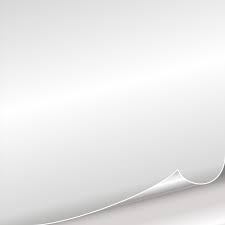 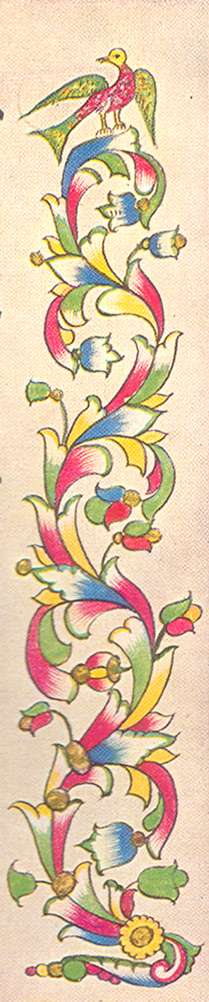 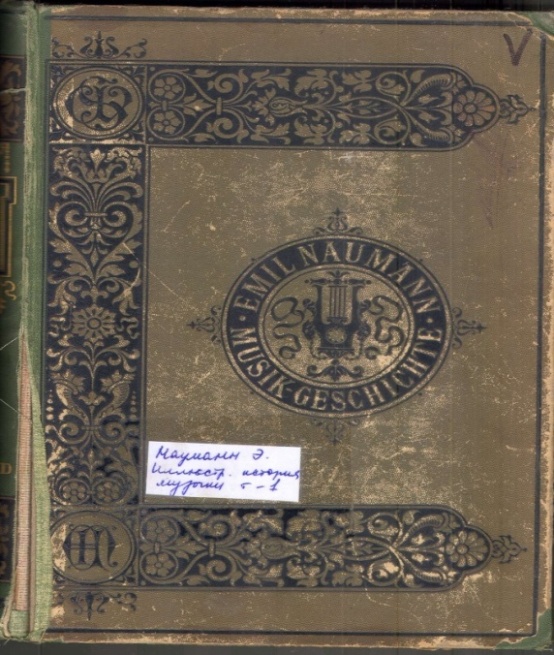 ,
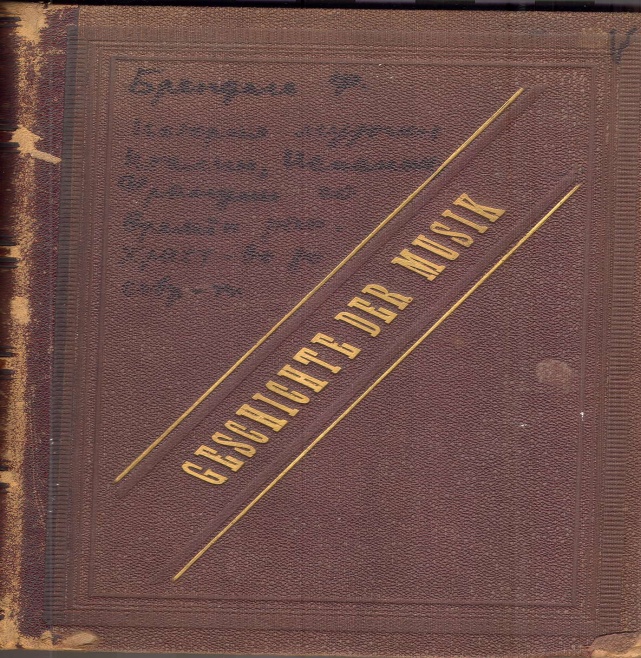 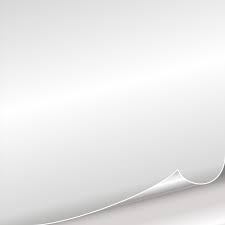 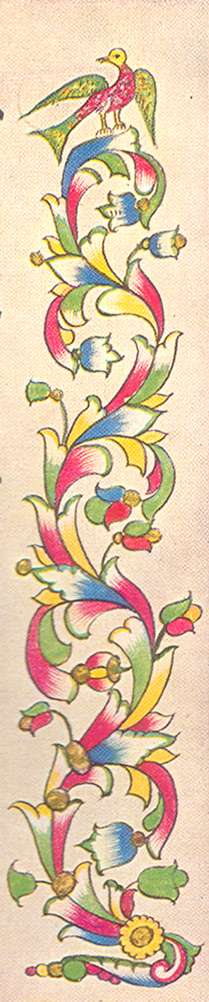 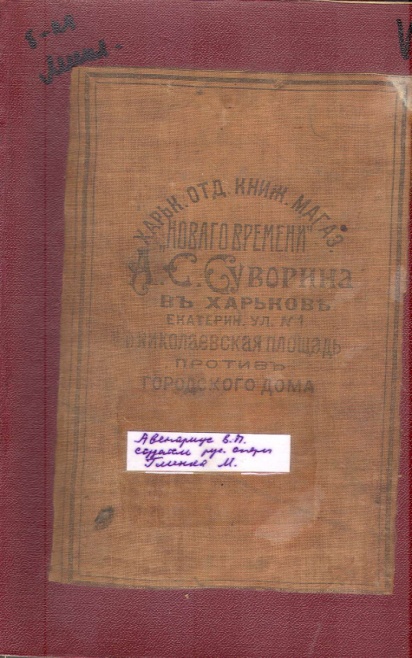 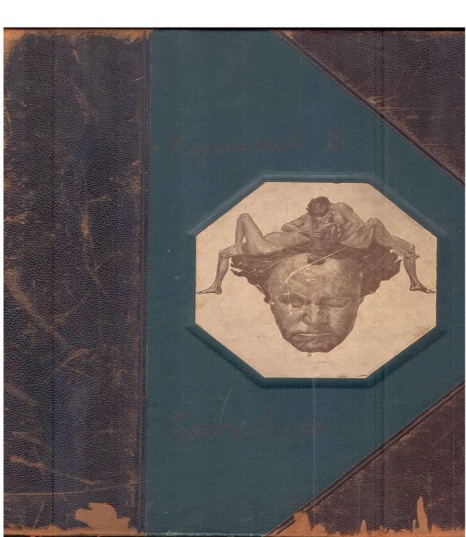 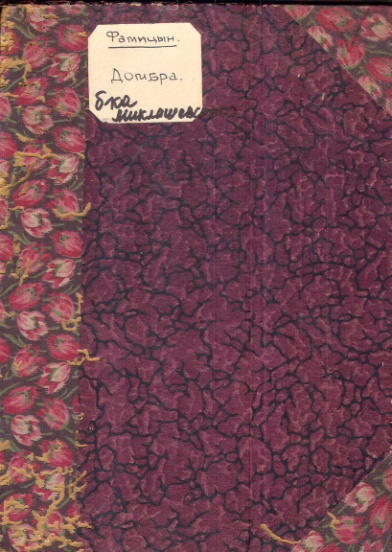 ,
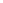 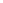 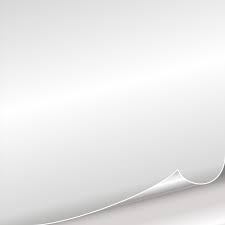 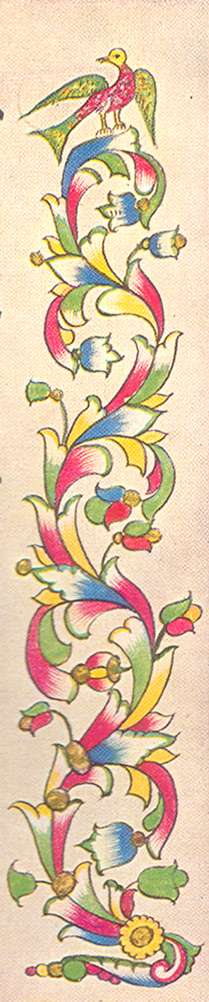 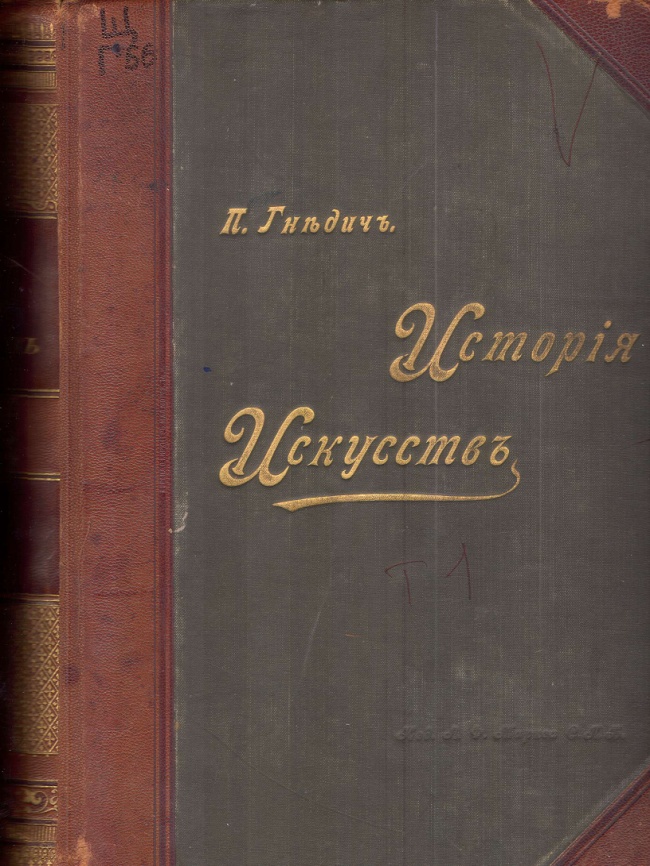 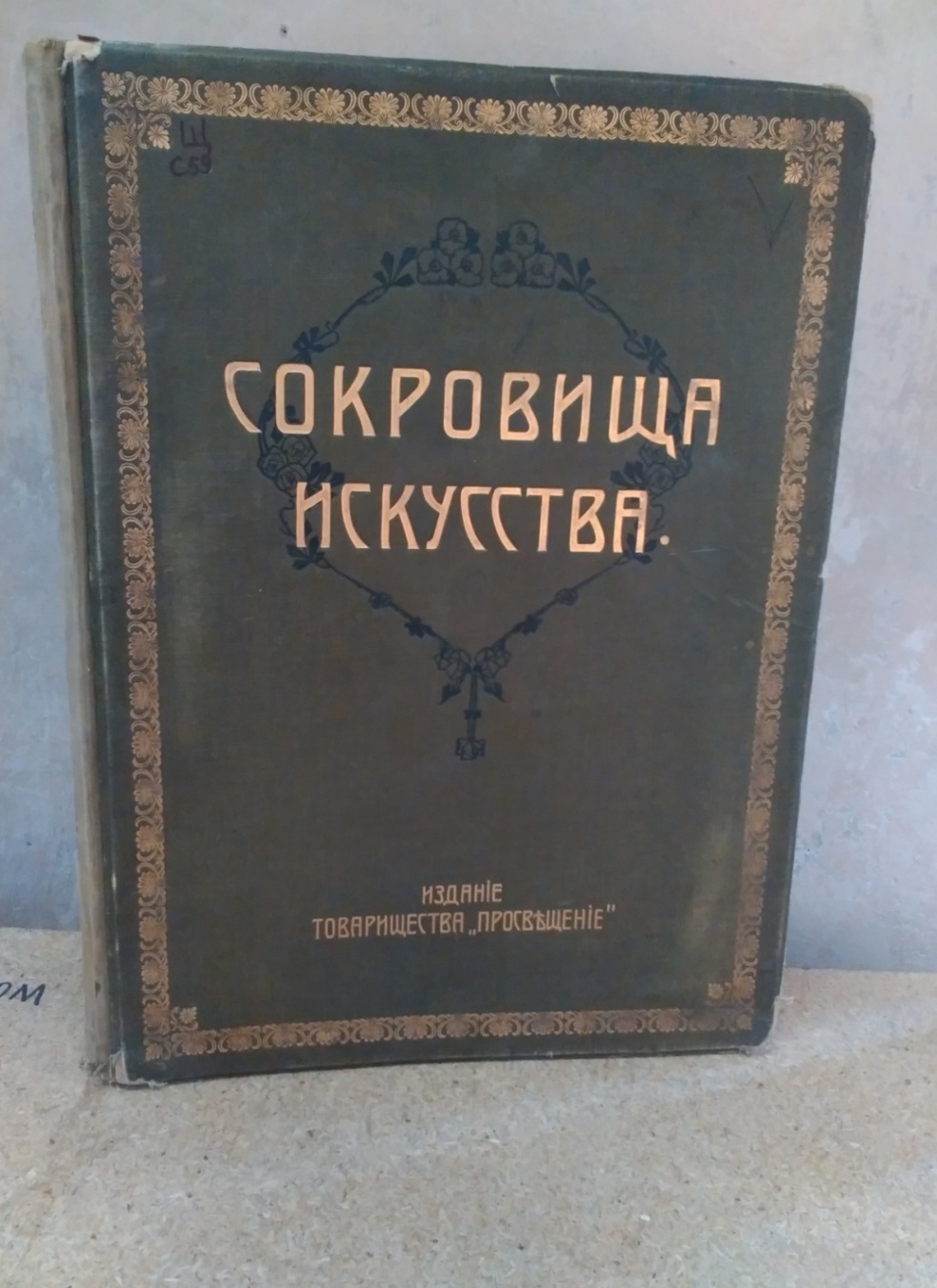 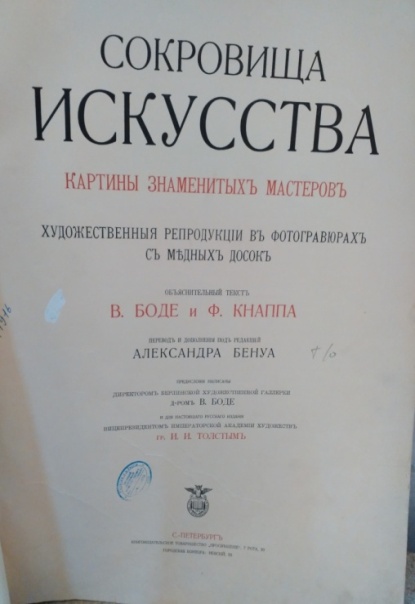 ,
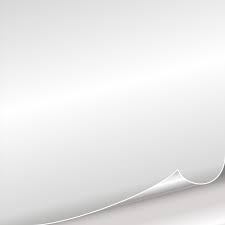 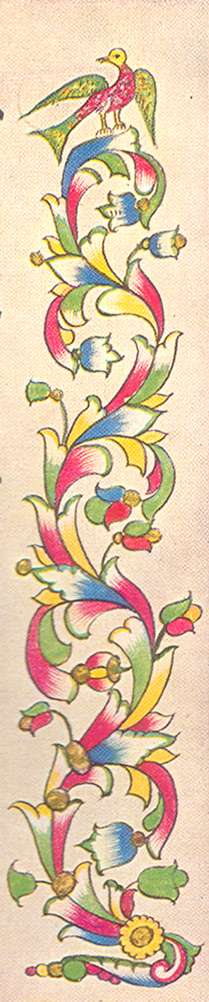 Зберігаються  колекції  відомого музикознавця  І. М. Міклашевського, та інших  відомих  музичних  діячів, рукописи наукових , дипломних  праць, дисертації  тощо.
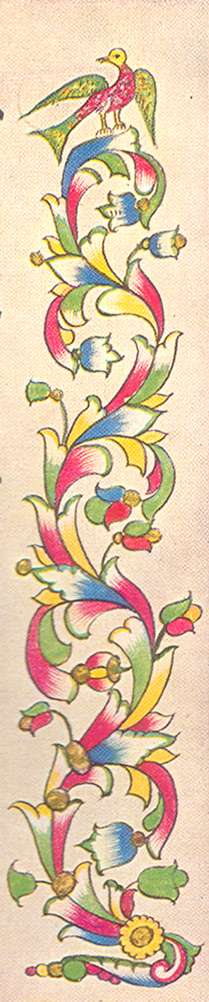 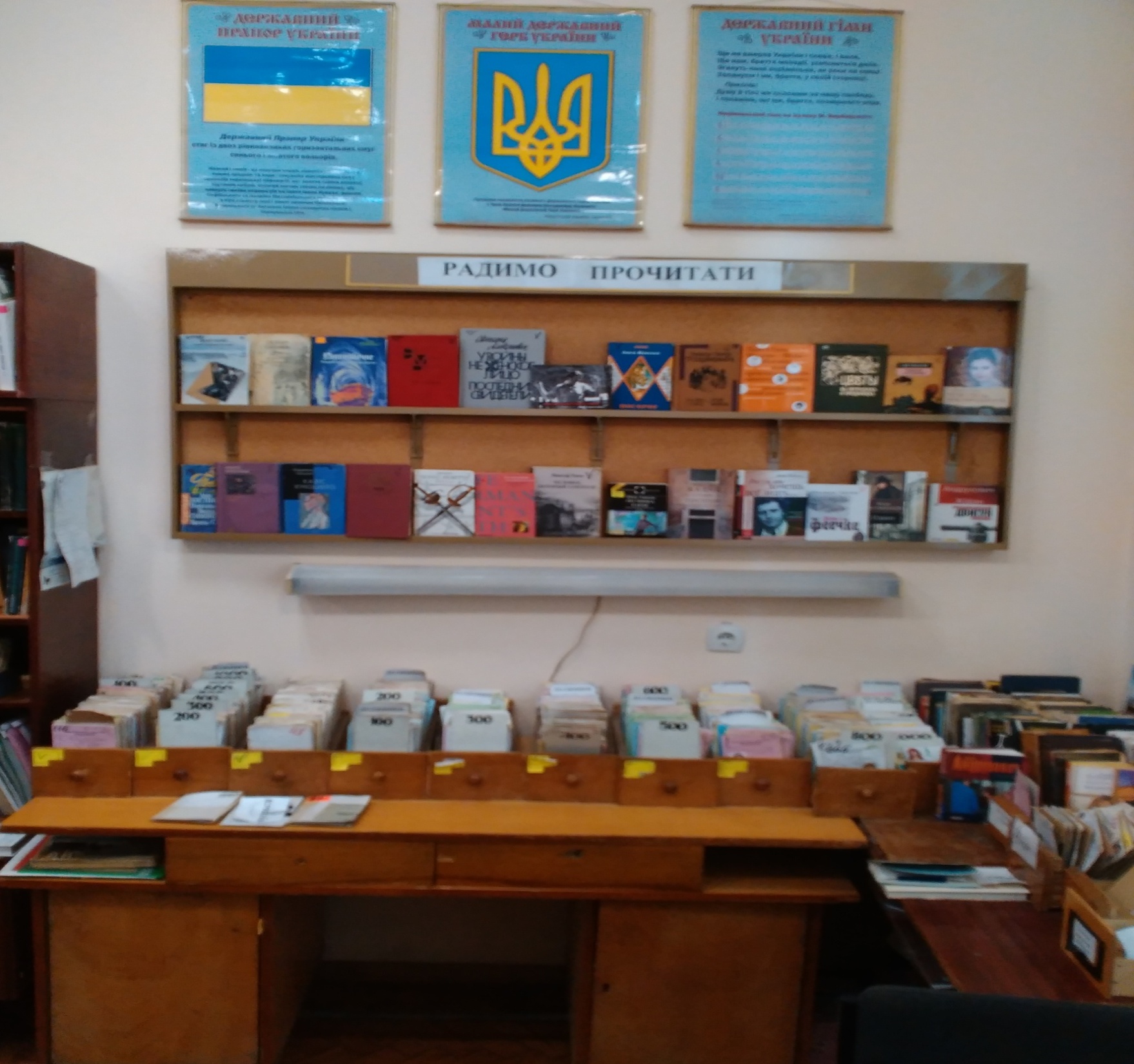 Цілий ряд періодичних видань: 
Артист (1889-1895)
Русская  музыкальная газета (1895-1916)
Музыкальный  современник (1915-1917)
Ежегодник  императорских 
театров  (1891-1916).
,
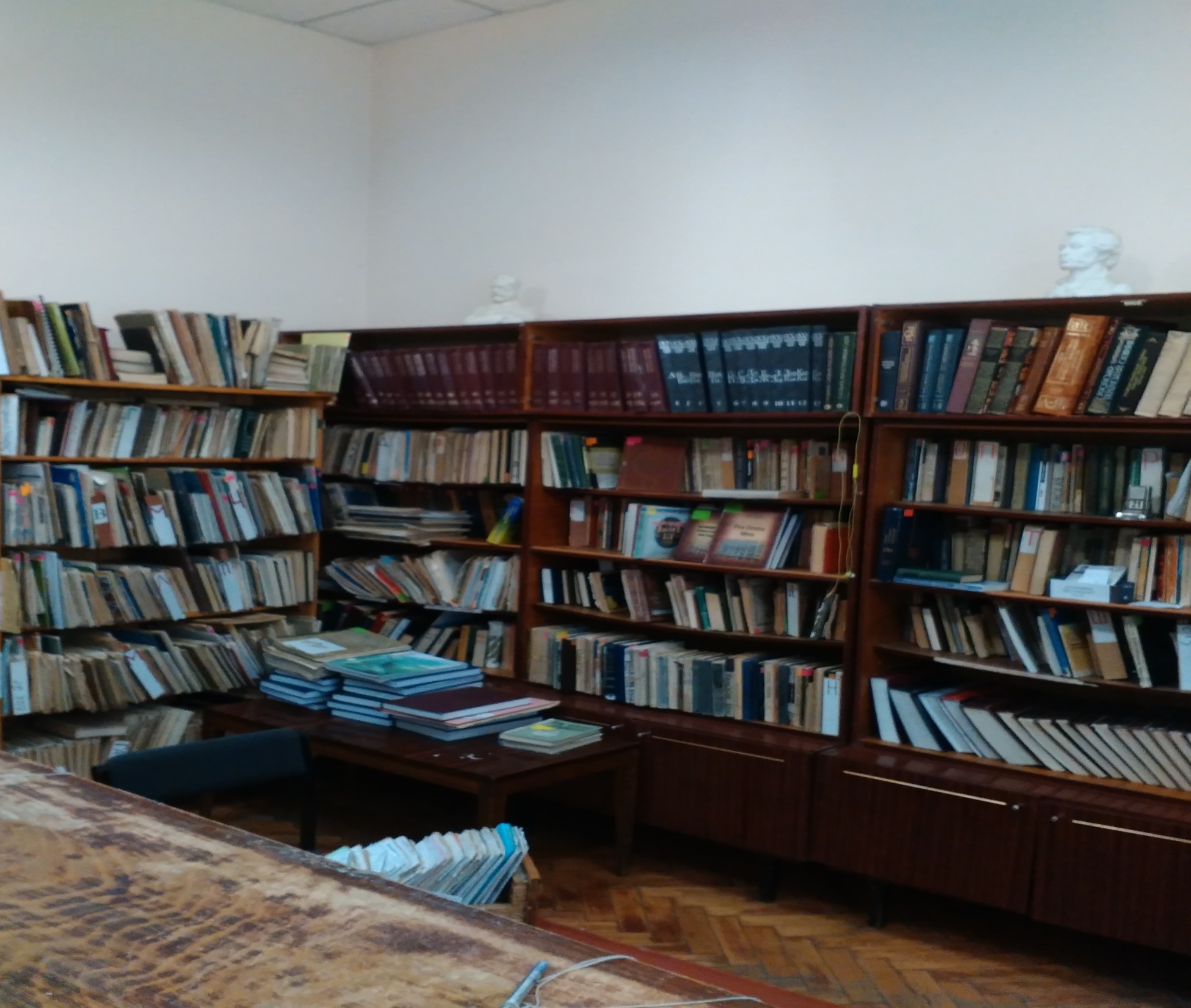 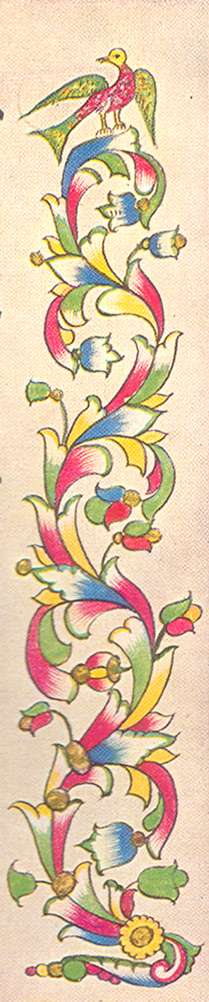 З плином часу бібліотека поповнювалась новими цікавими виданнями.
Сьогодні фонд бібліотеки нараховує 158812 тис.  друкованих видань.
Абонемент 2017 рік
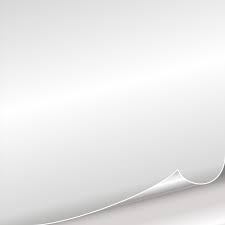 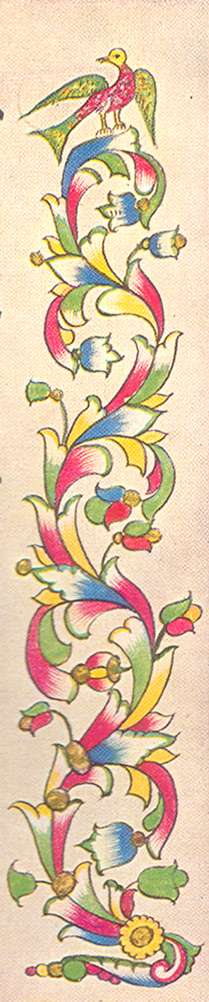 Нові надходження
ноти
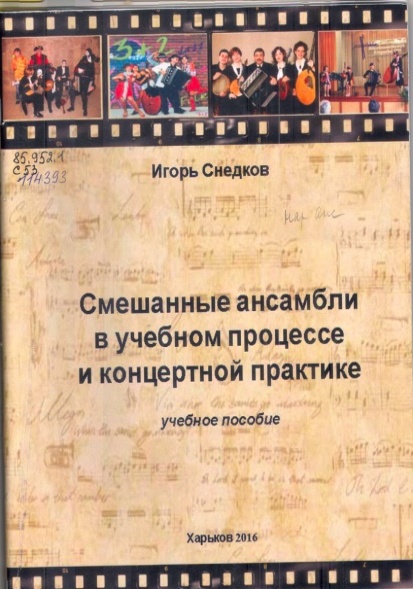 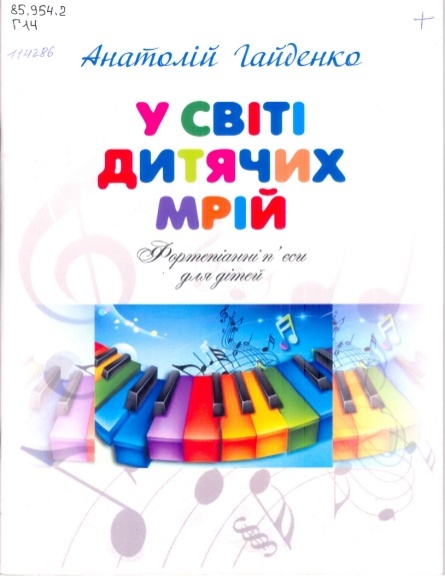 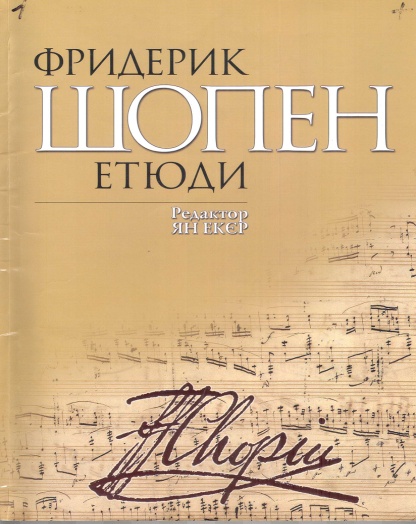 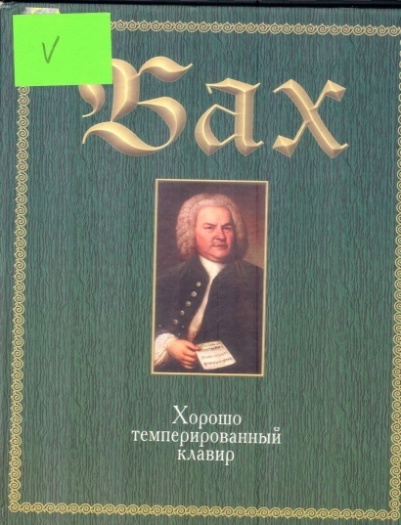 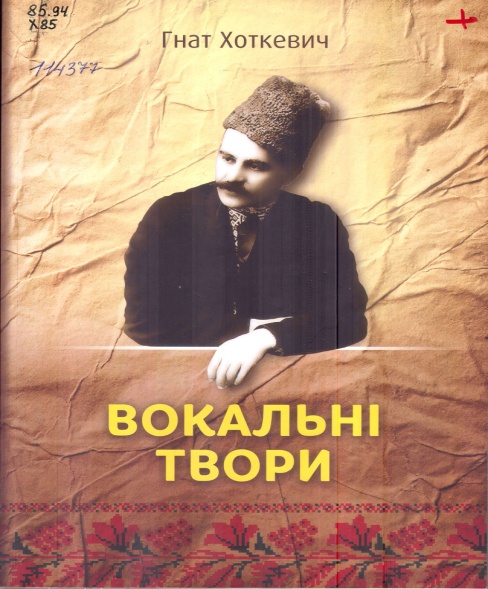 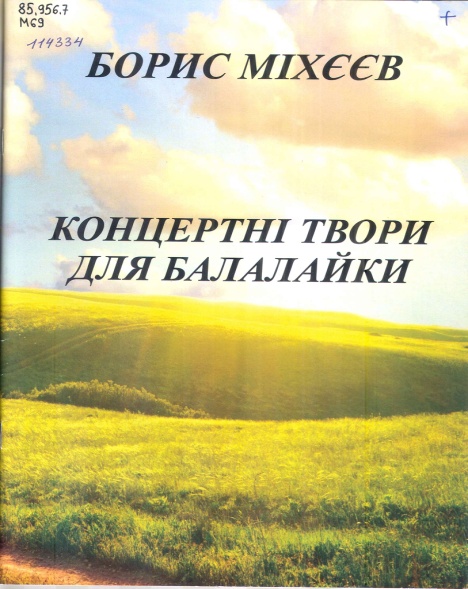 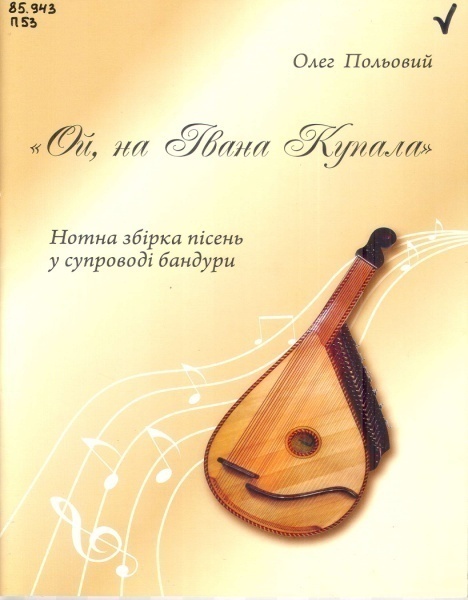 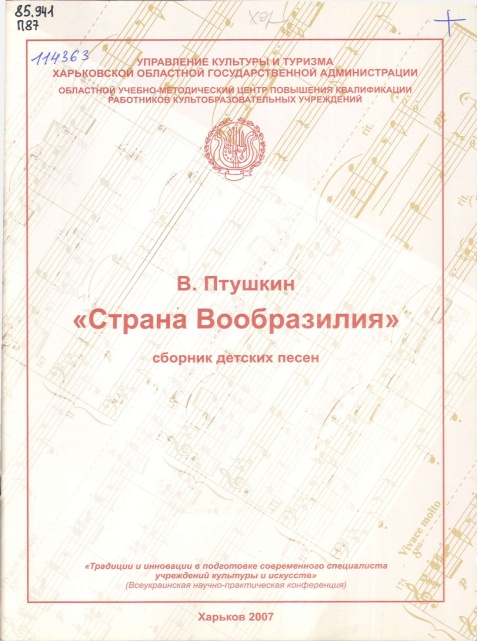 АБОНІМЕНТ, каталоги
АБОНІМЕНТ
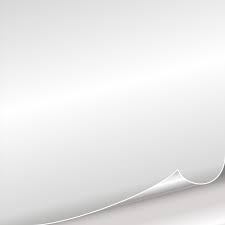 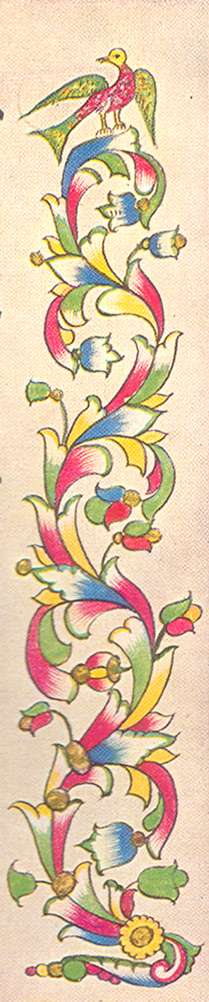 Нові надходження
ноти
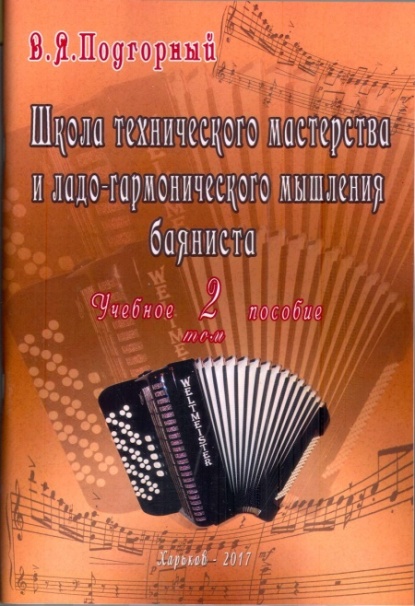 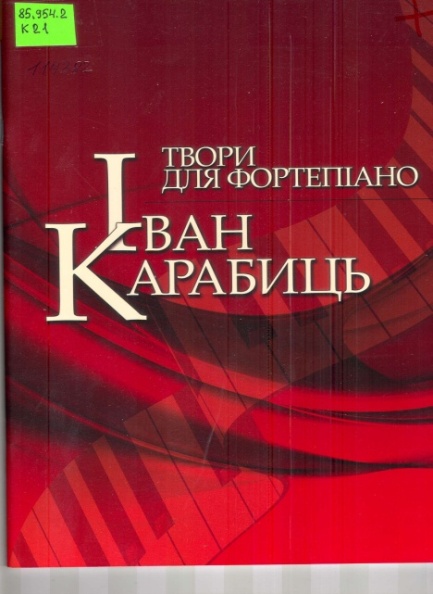 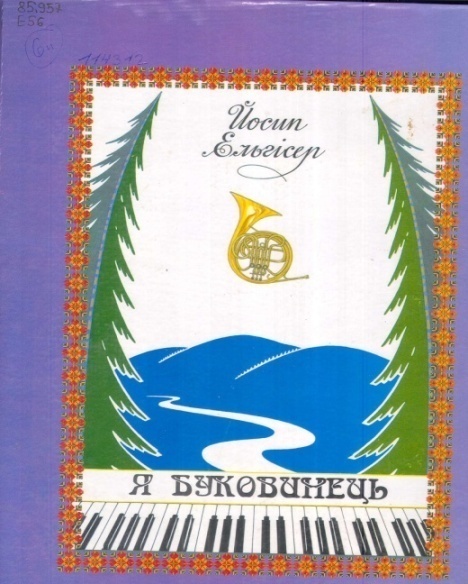 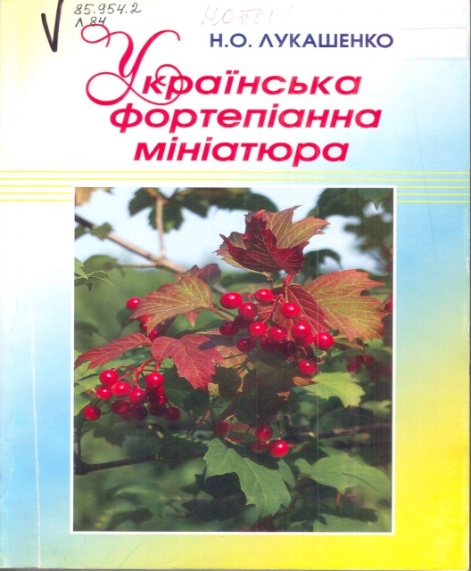 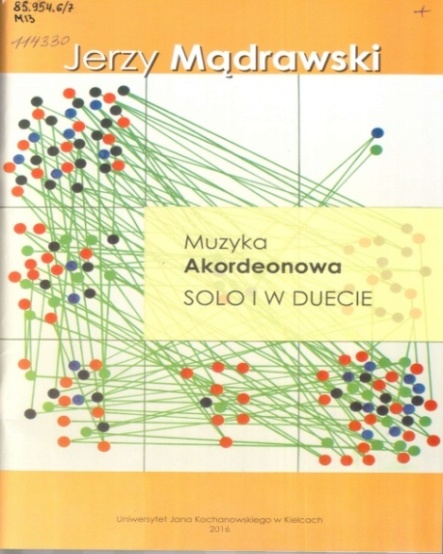 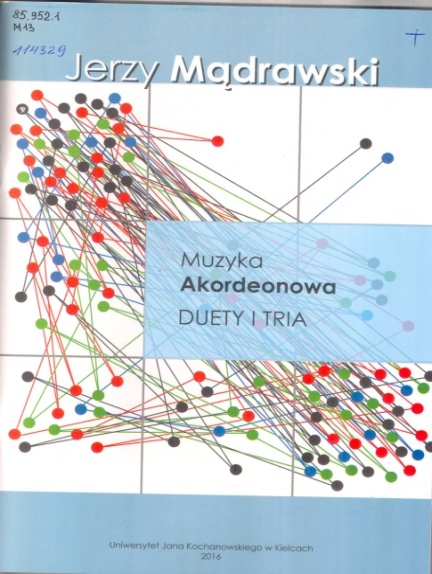 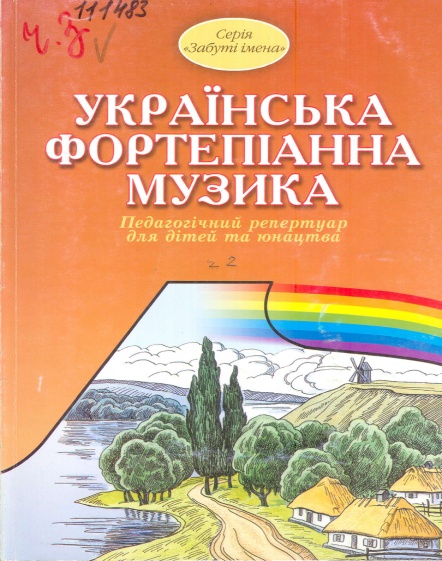 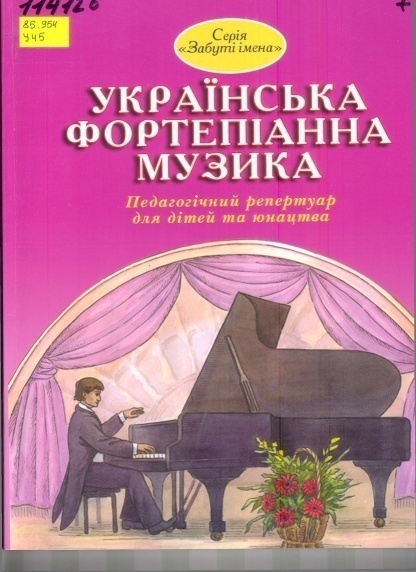 АБОНІМЕНТ, каталоги
АБОНІМЕНТ
Нові надходження 
книги
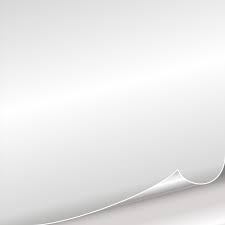 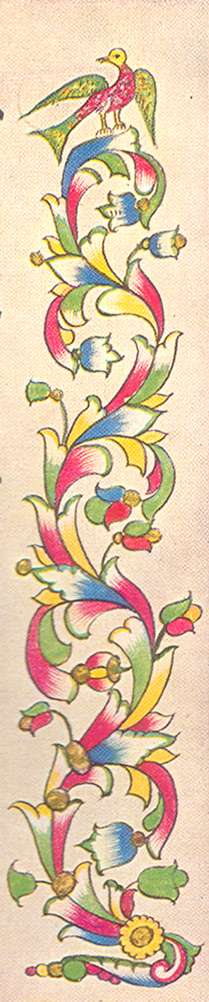 Нові надходження
ноти
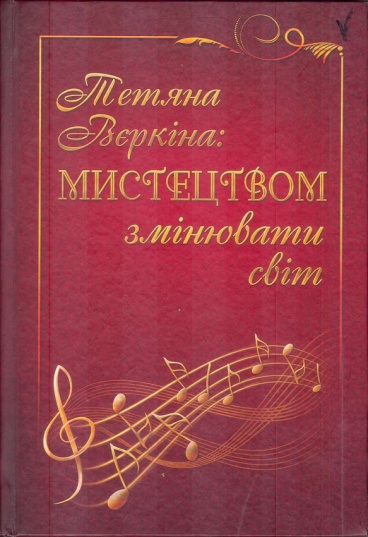 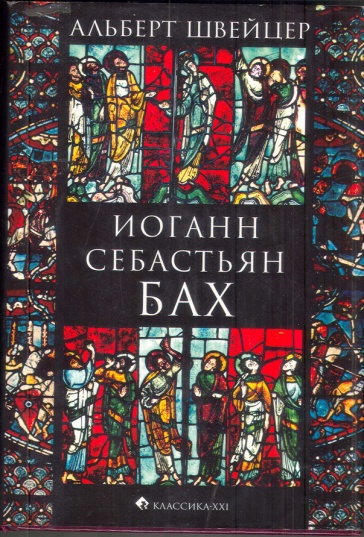 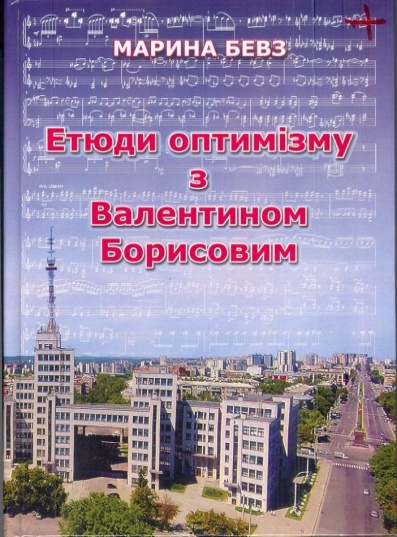 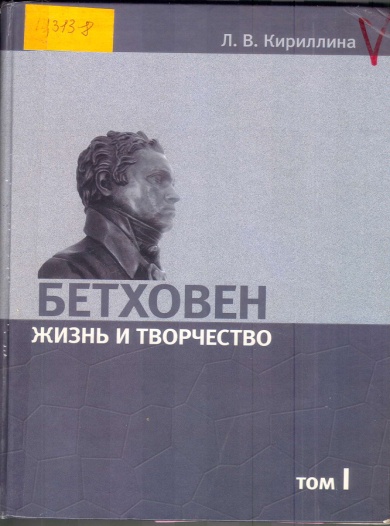 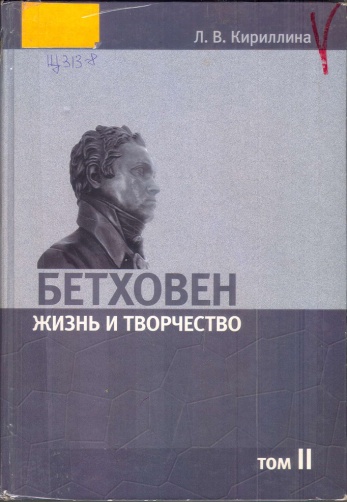 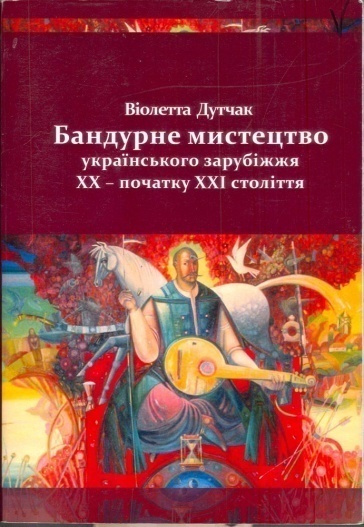 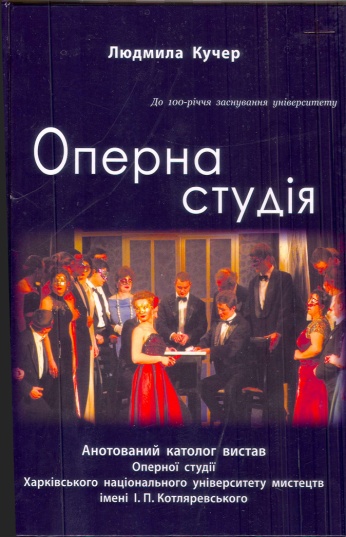 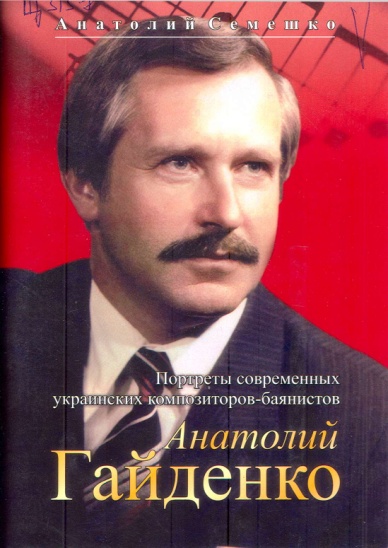 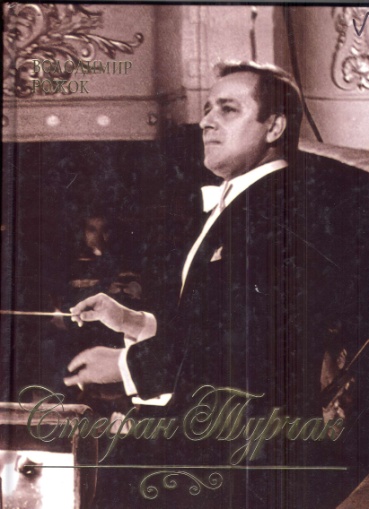 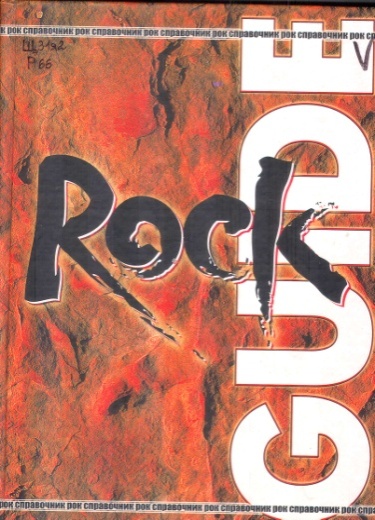 АБОНІМЕНТ, каталоги
АБОНІМЕНТ
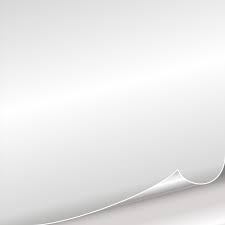 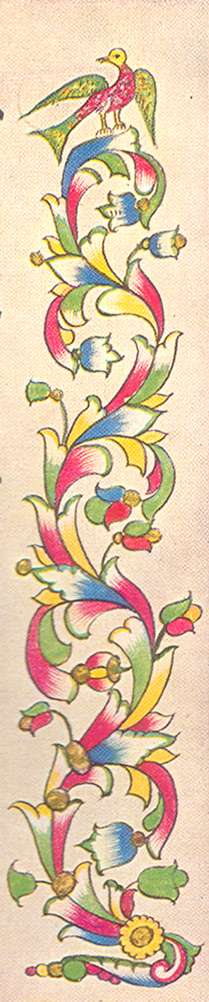 Нові надходження 
книги
Нові надходження
ноти
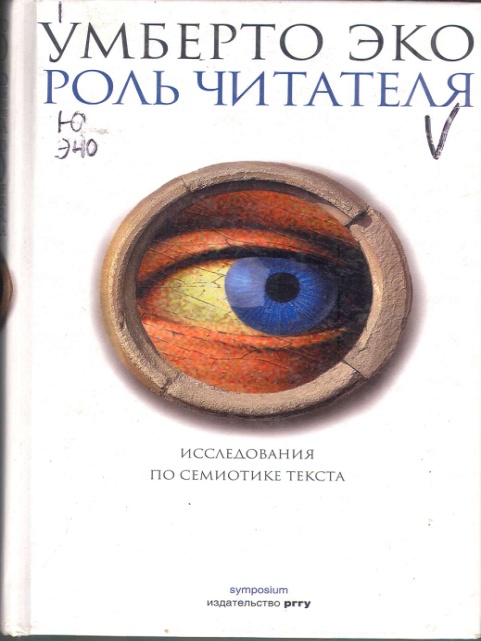 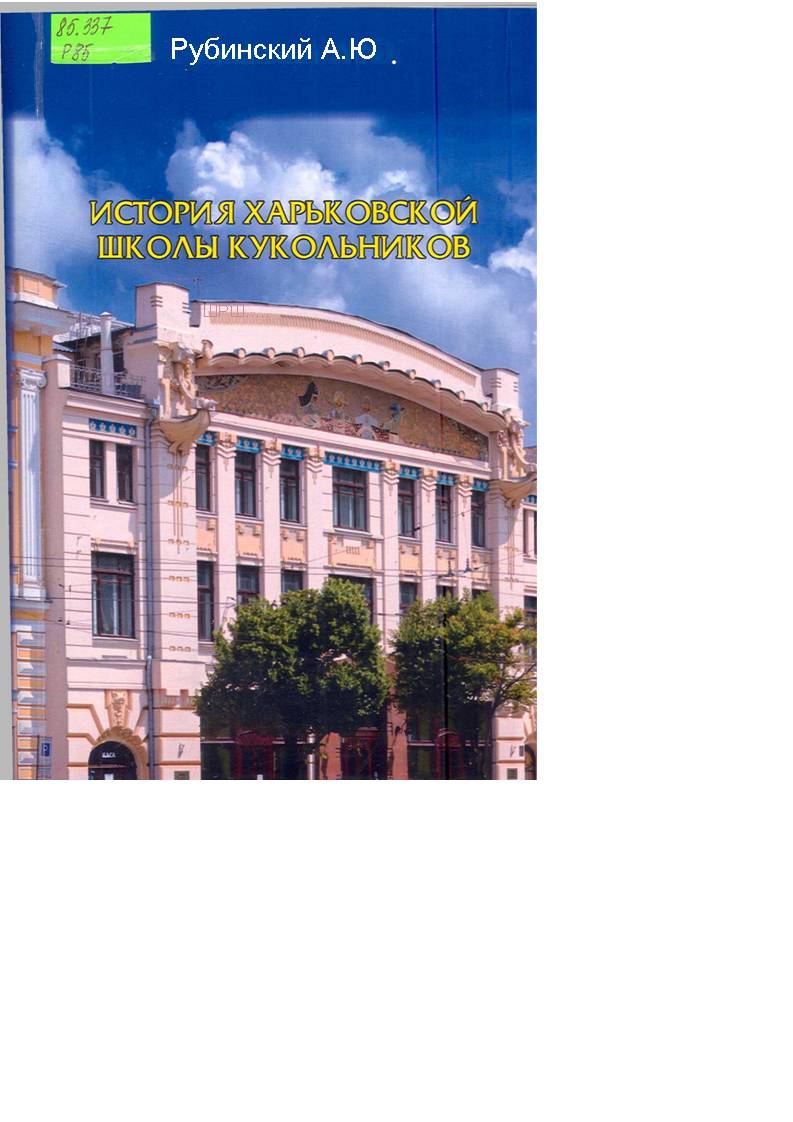 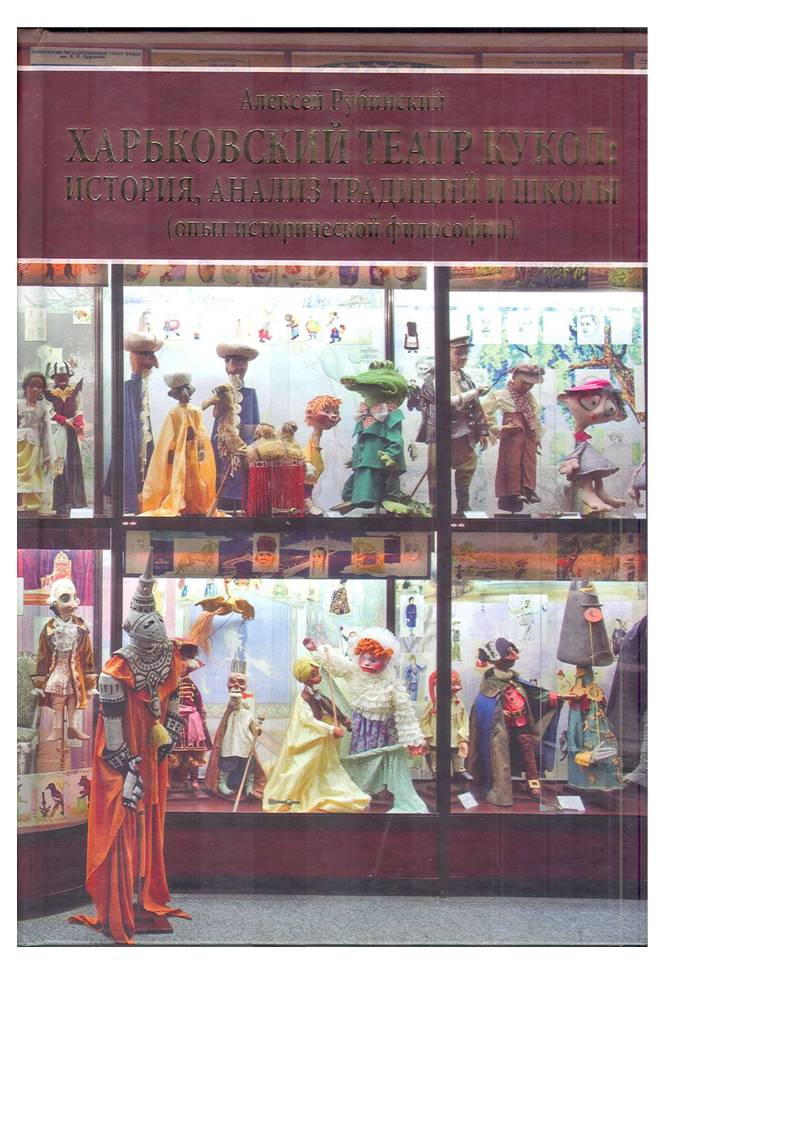 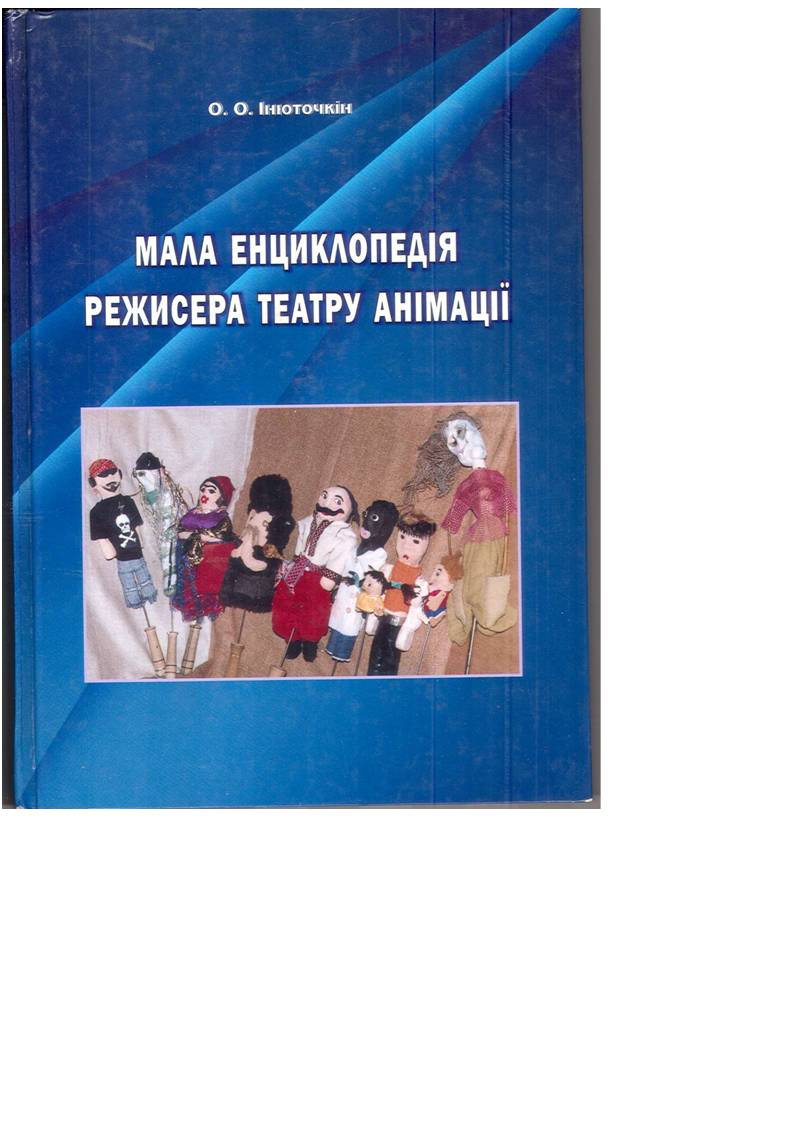 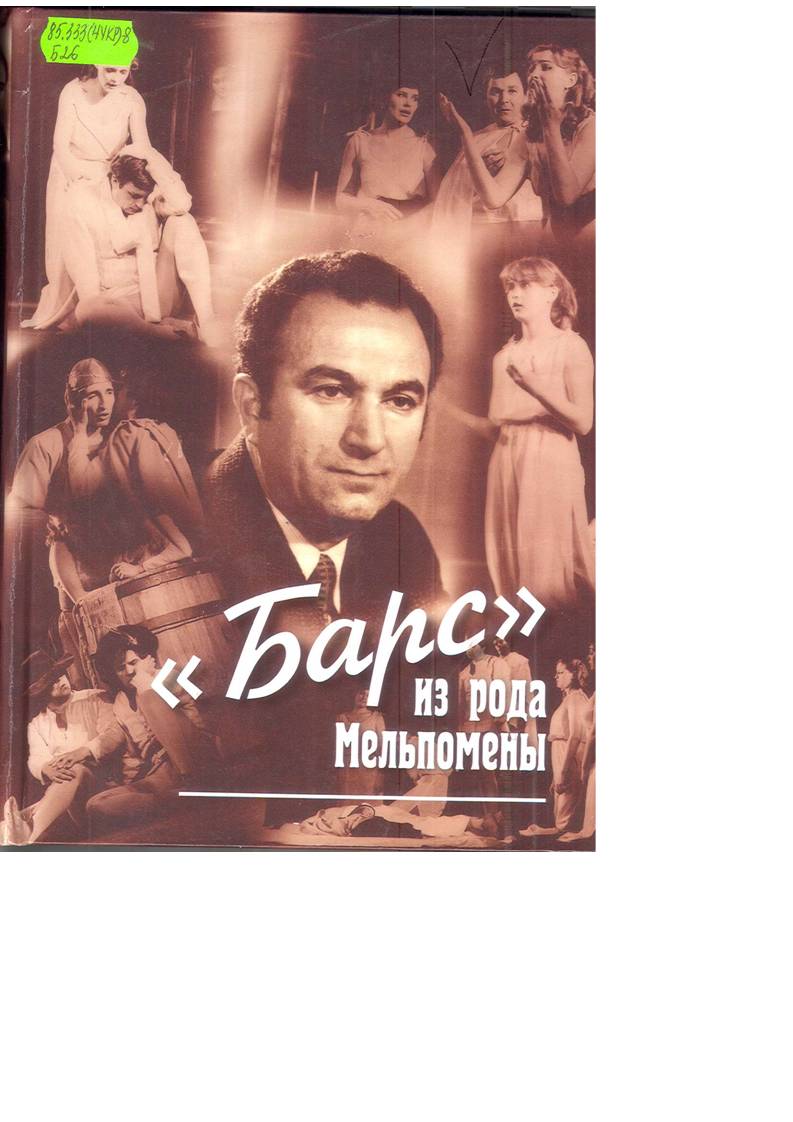 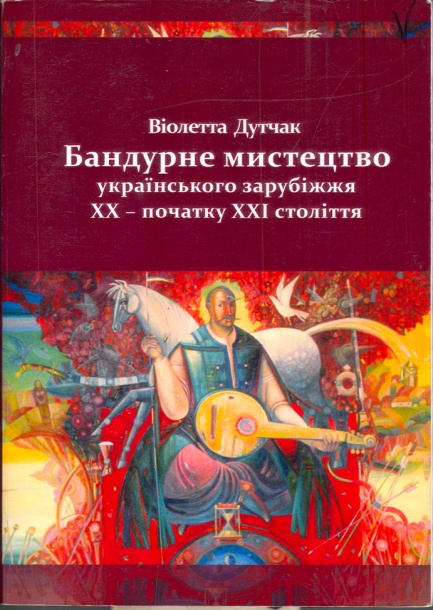 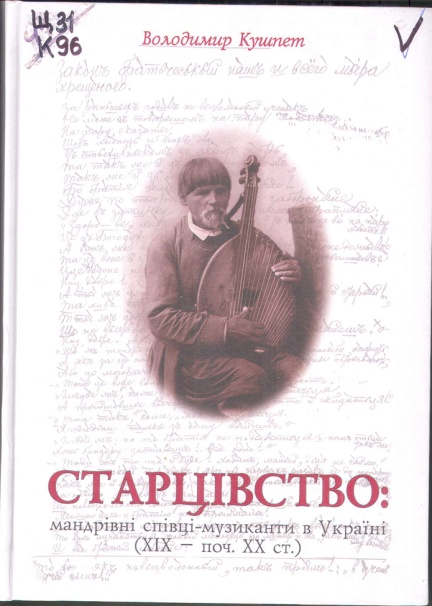 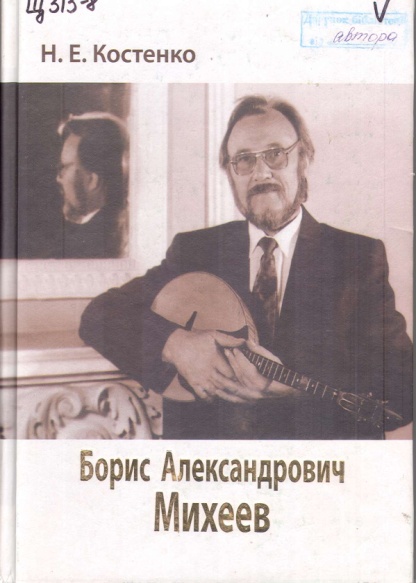 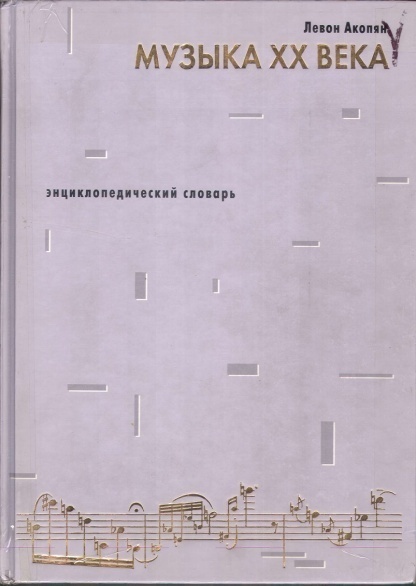 АБОНІМЕНТ, каталоги
АБОНІМЕНТ
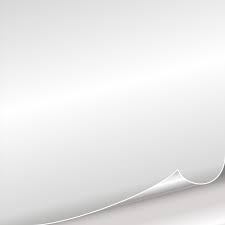 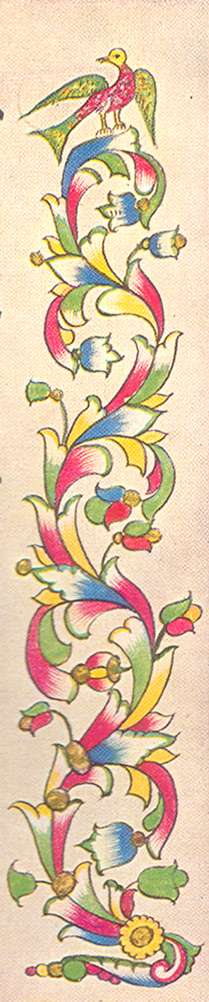 Нові надходження 
книги
Нові надходження
ноти
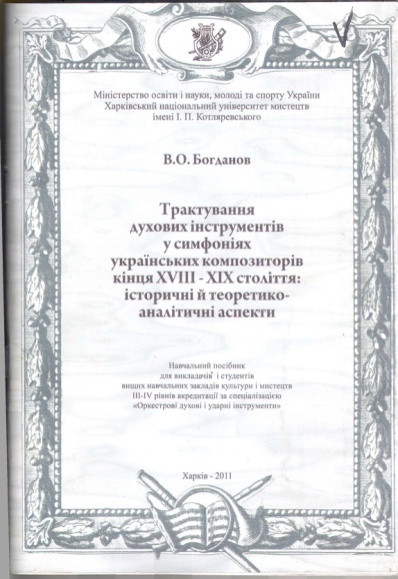 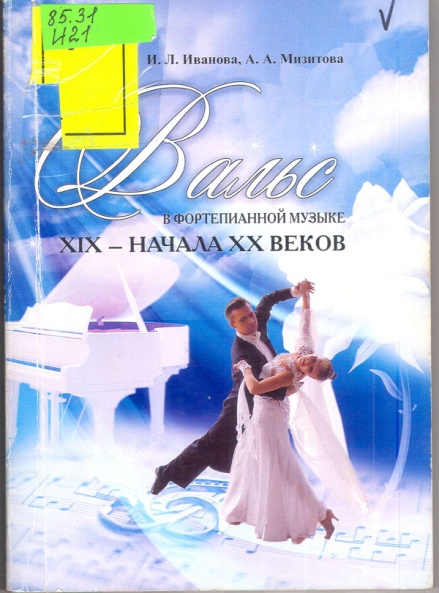 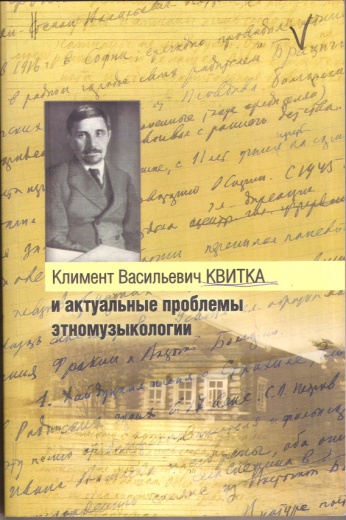 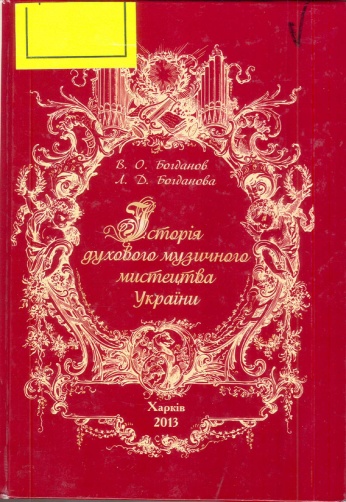 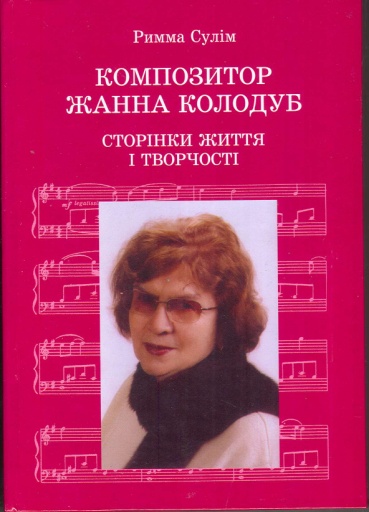 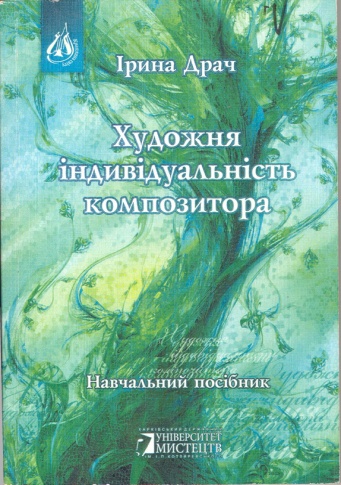 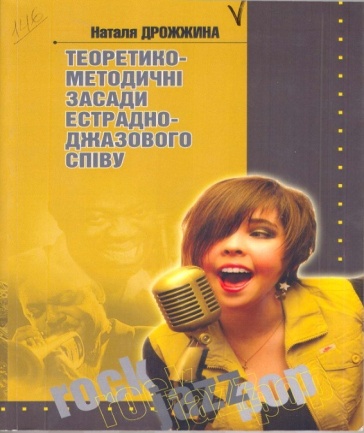 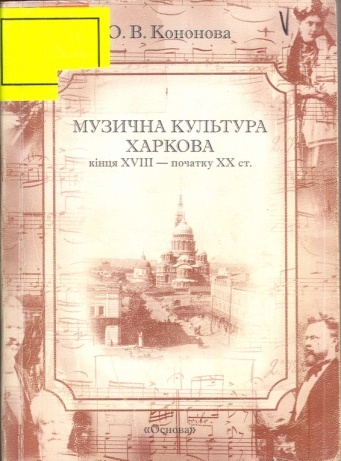 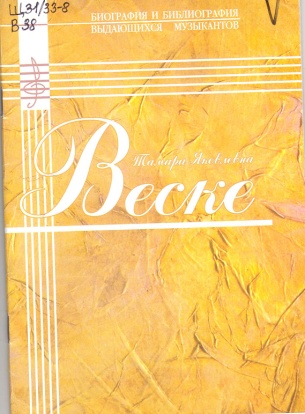 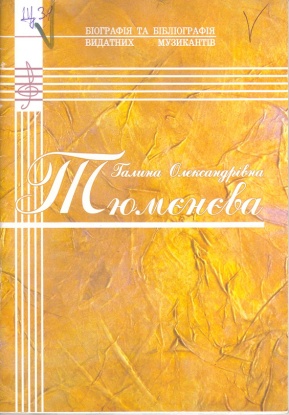 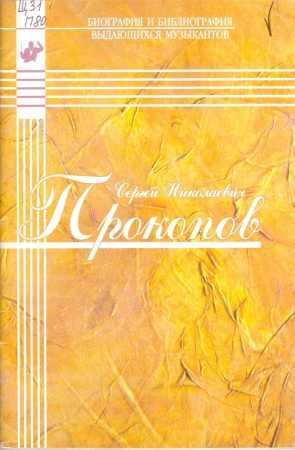 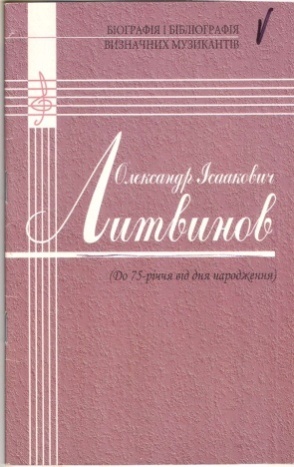 Серія: 
Біографія і бібліографія 
видатних музикантів
АБОНІМЕНТ, каталоги
АБОНІМЕНТ
Фахові наукові видання університету
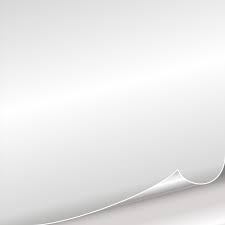 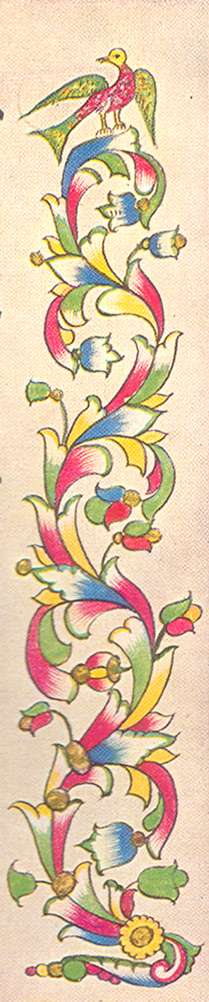 Нові надходження
ноти
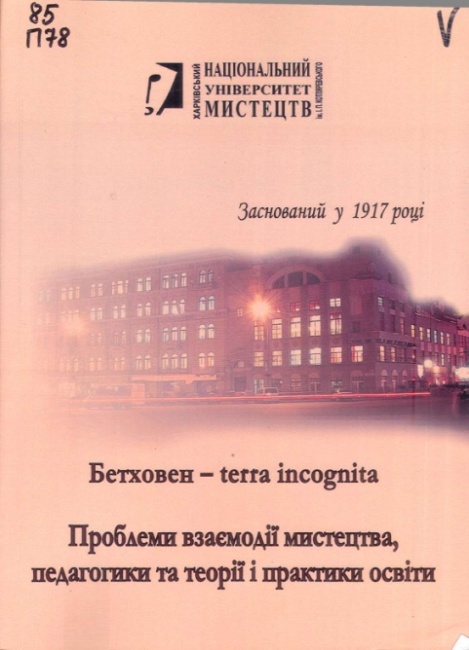 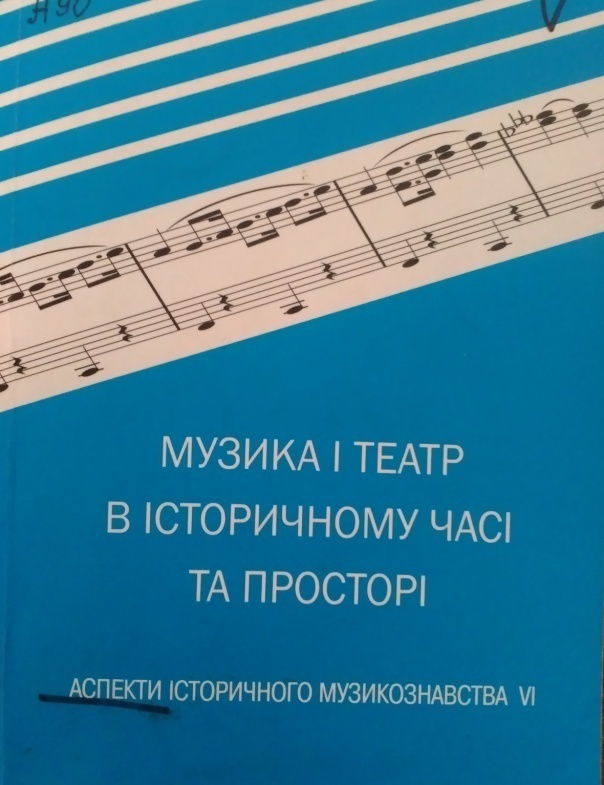 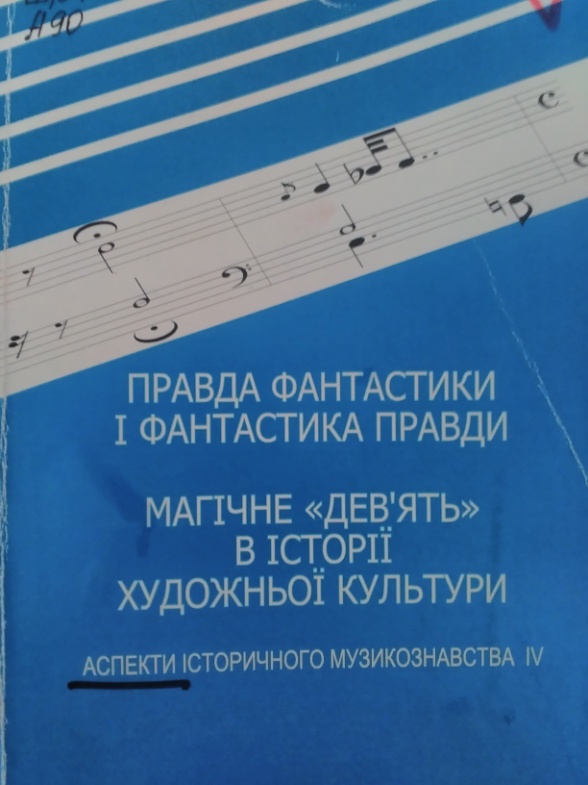 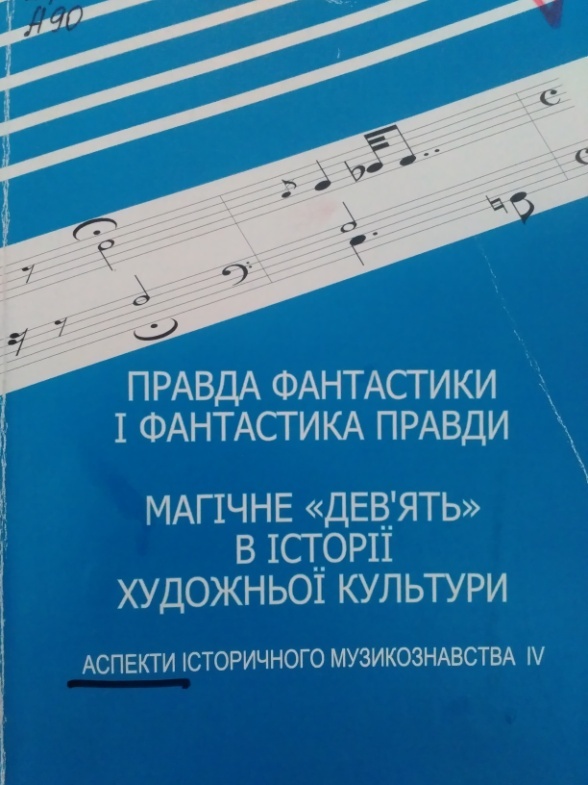 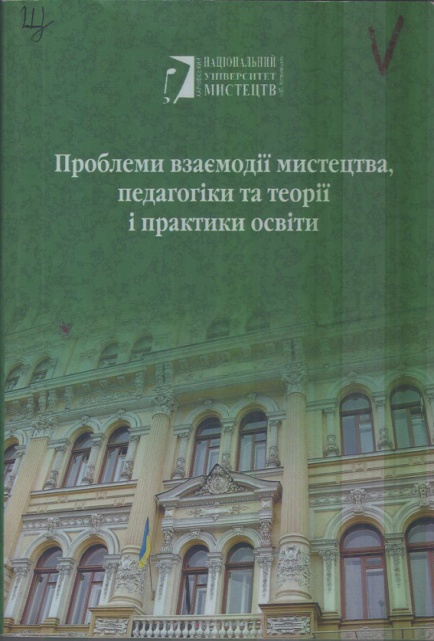 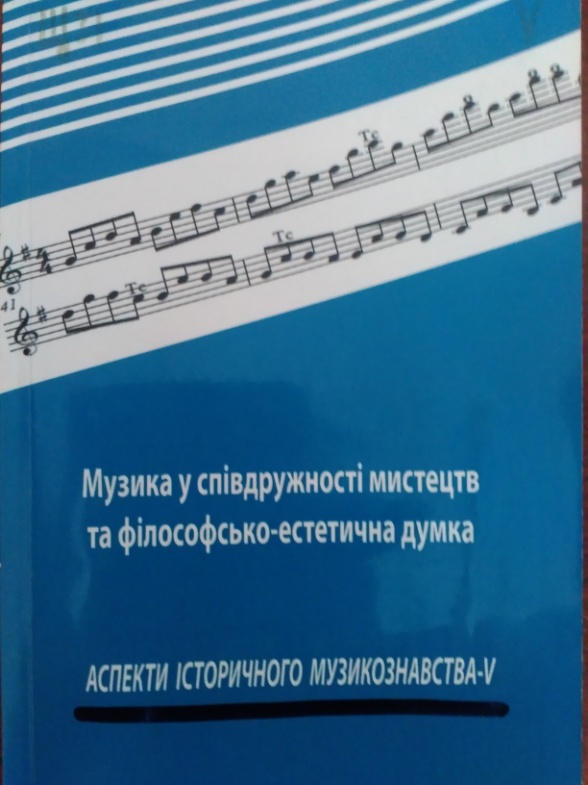 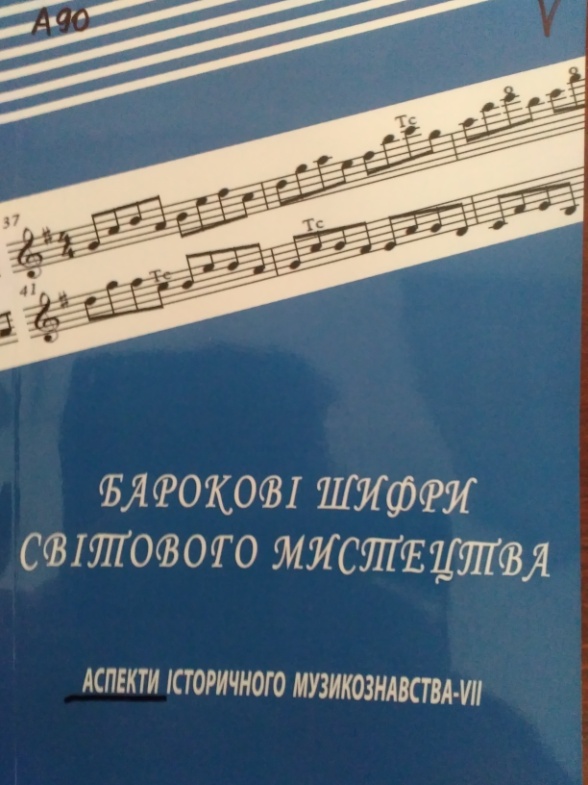 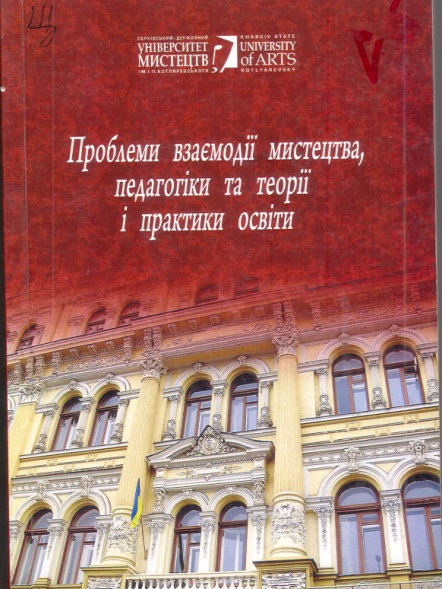 Проблеми взаємодії мистецтва, педагогіки та теорії і практики освіти : зб. наук. пр. 
1994-2017…
Аспекти історичного Музикознавства : зб. наук. пр.  
1998-2017…
АБОНІМЕНТ, каталоги
АБОНІМЕНТ
Фахові наукові видання університету
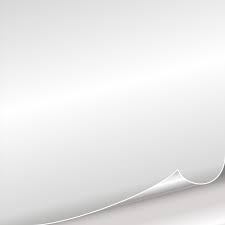 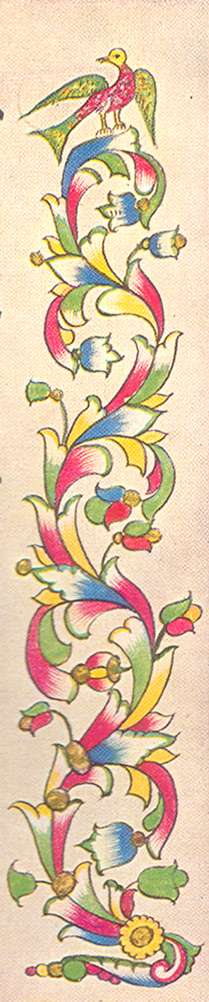 Нові надходження
ноти
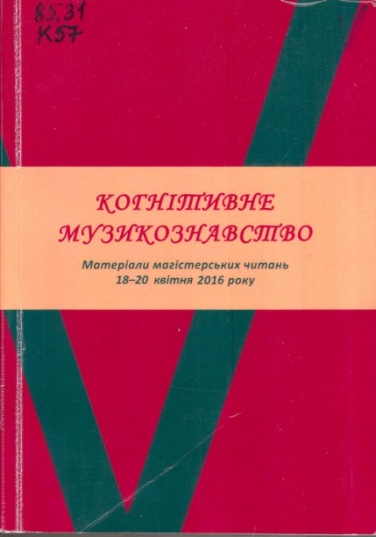 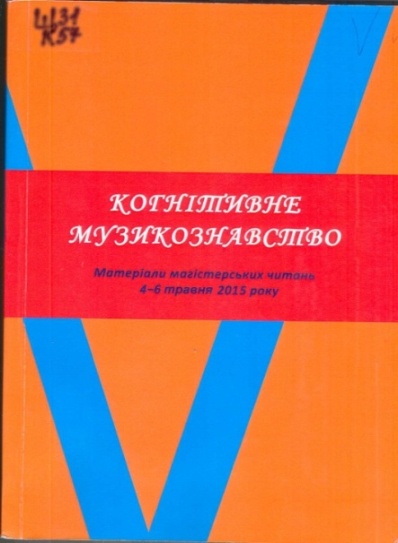 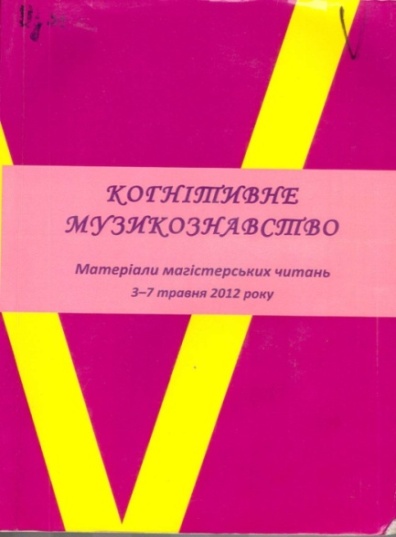 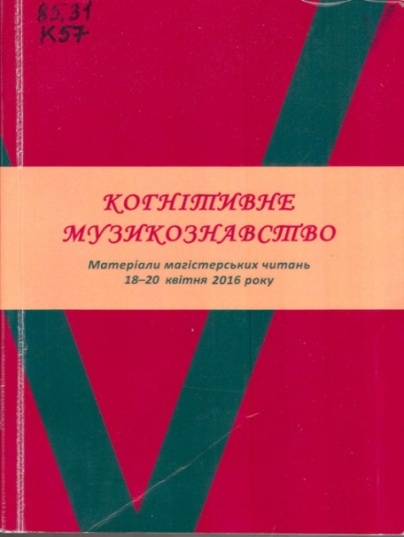 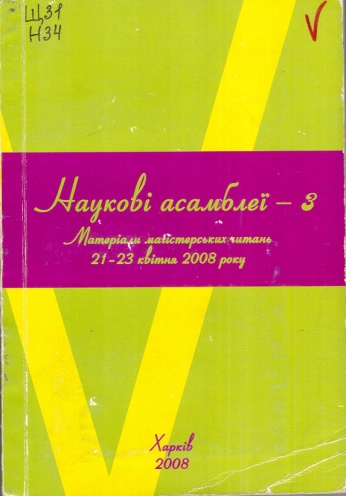 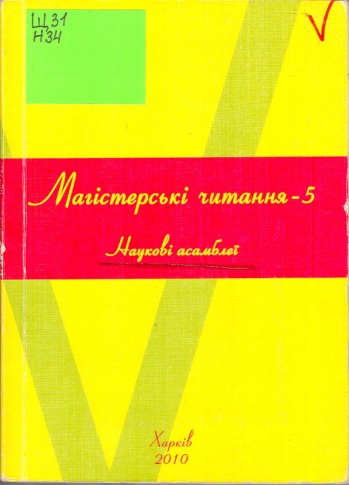 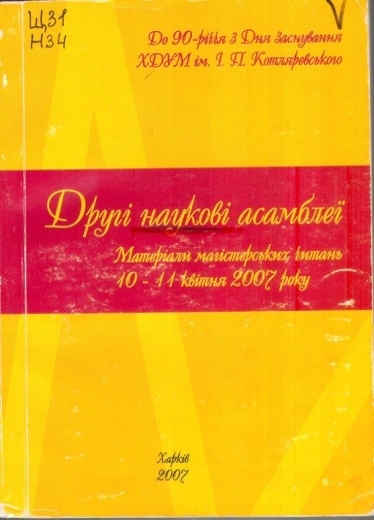 Когнітивне музикознавство : матеріали магістерських читань 2000-2017…
Магістерські читання : матеріали конференцій
 2000-2017…
АБОНІМЕНТ, каталоги
АБОНІМЕНТ
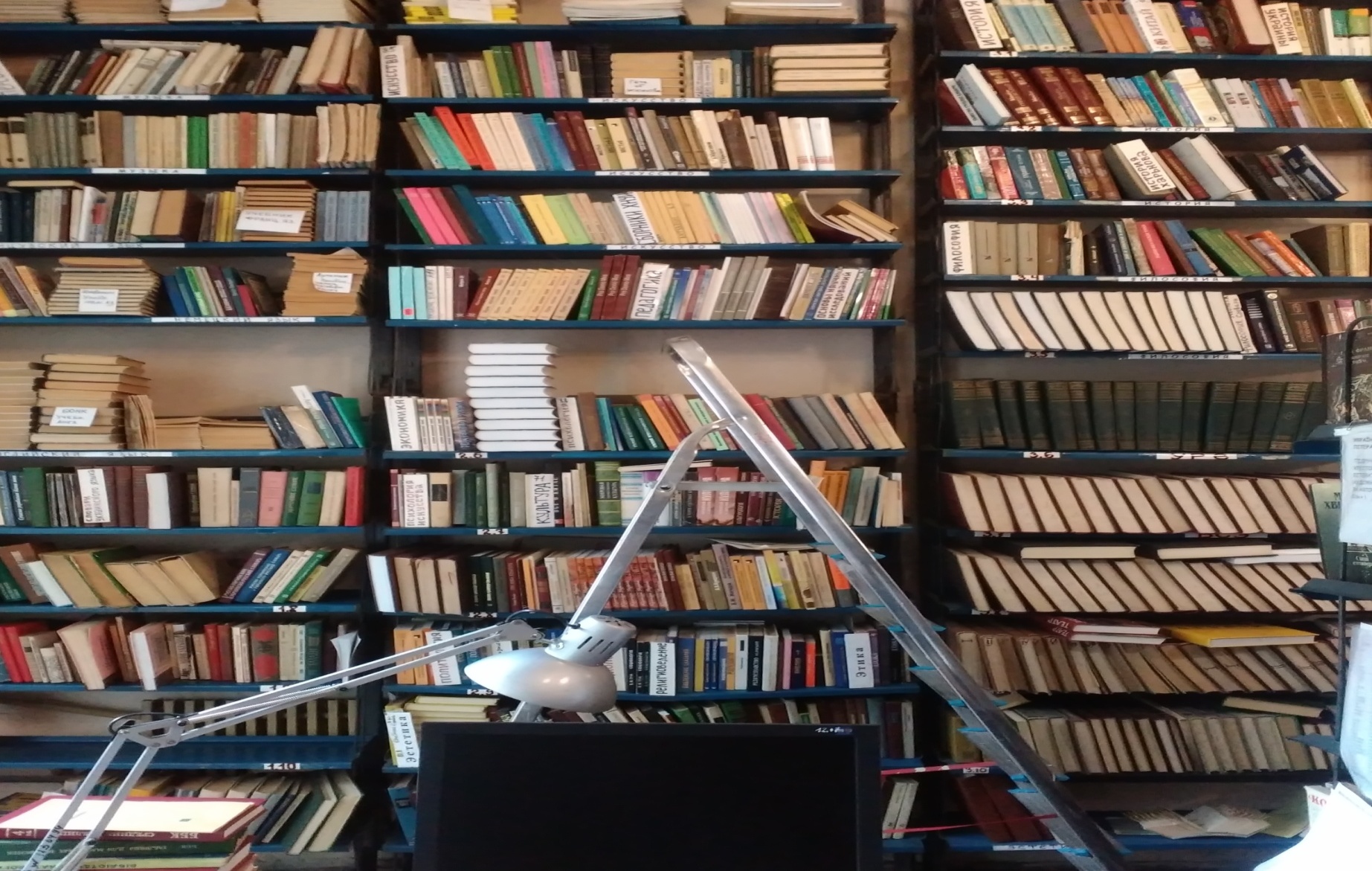 АБОНЕМЕНТ, КАТАЛОГИ
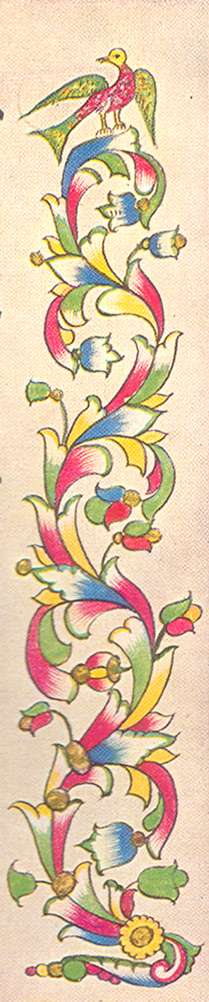 Бібліотека театрального відділення 2017 рік
Бібліотека - серце кожного навчального закладу. Вона приймає участь у подіях  університету.  За допомогою традиційних засобів, та сучасних технологій: комп’ютерів  з доступом до інтернету, принтерів і сканеру допомагає в учбовому процесі.
Кількість  читачів – 1450, відвідань – 46,338 тис. за рік.
АБОНІМЕНТ
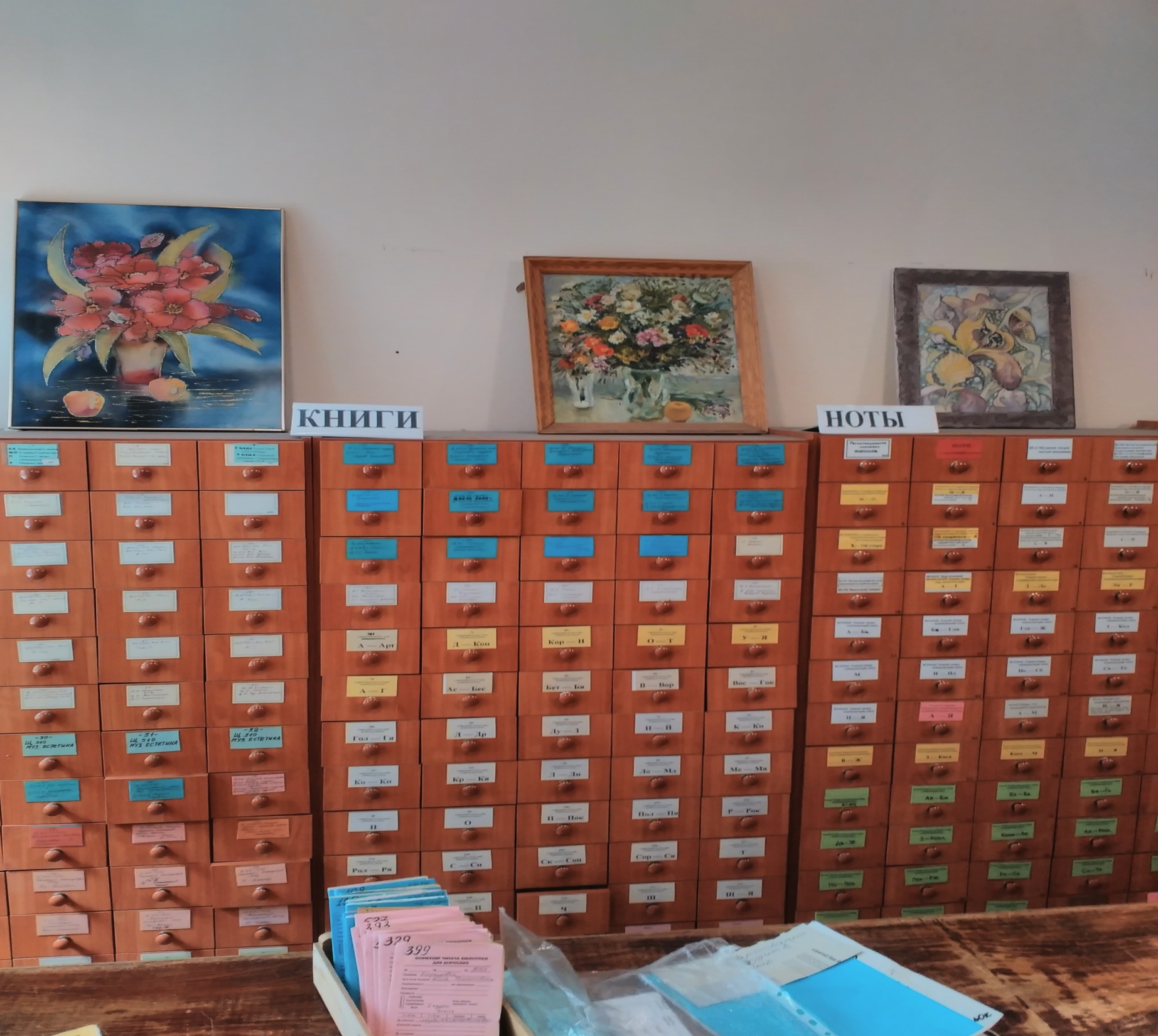 АБОНЕМЕНТ, КАТАЛОГИ
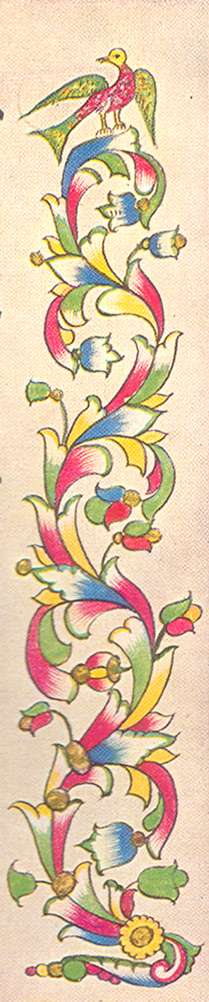 ФОНД
Зорієнтуватись у фонді  допомагає система каталогів :     Алфавітний книжний; Систематичний каталог книг і статей ;  Нотний систематичний каталог; Картотеки: Праці  викладачів; Історія ХНУМ; Авторефератів дисертацій; Магістерських  праць тощо.
На сьогодення фонд бібліотекі сягає …. Із них книги        , ноти
АБОНІМЕНТ
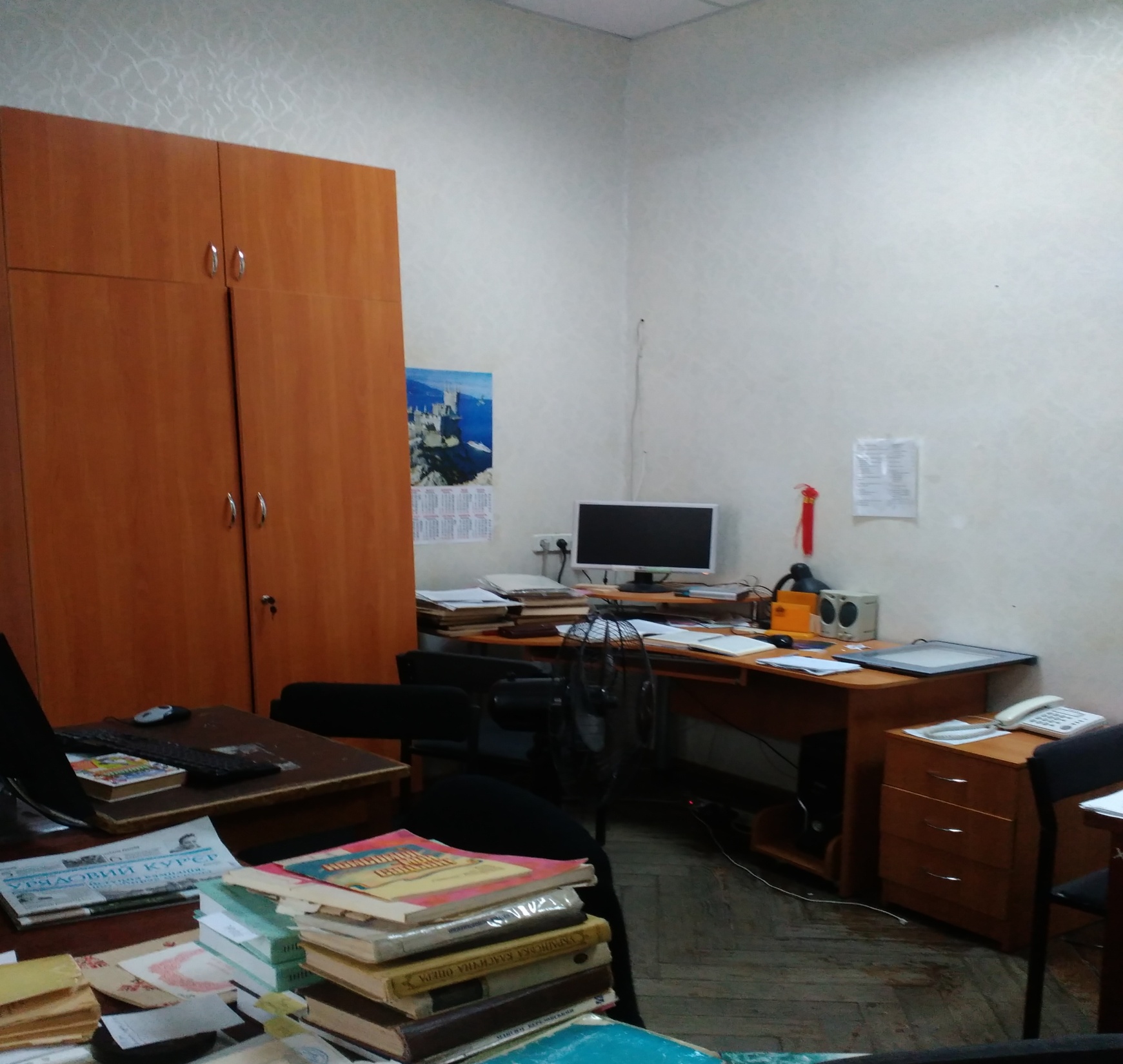 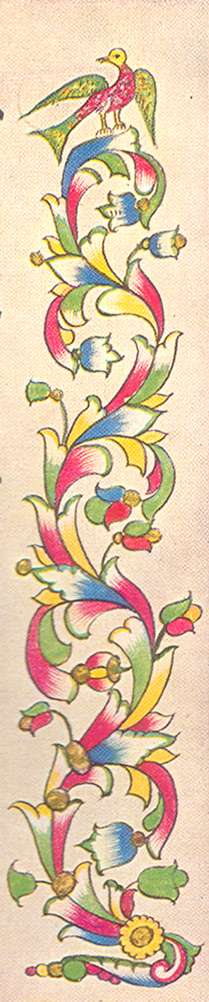 Протягом усього існування і по сей 
день у бібліотеці працюють освічені професіонали, завдяки яким зберігається і росте фонд бібліотеки, надається допомога у творчій, 
науковій роботі викладачам і студентам .
Запрошуємо до співпраці.
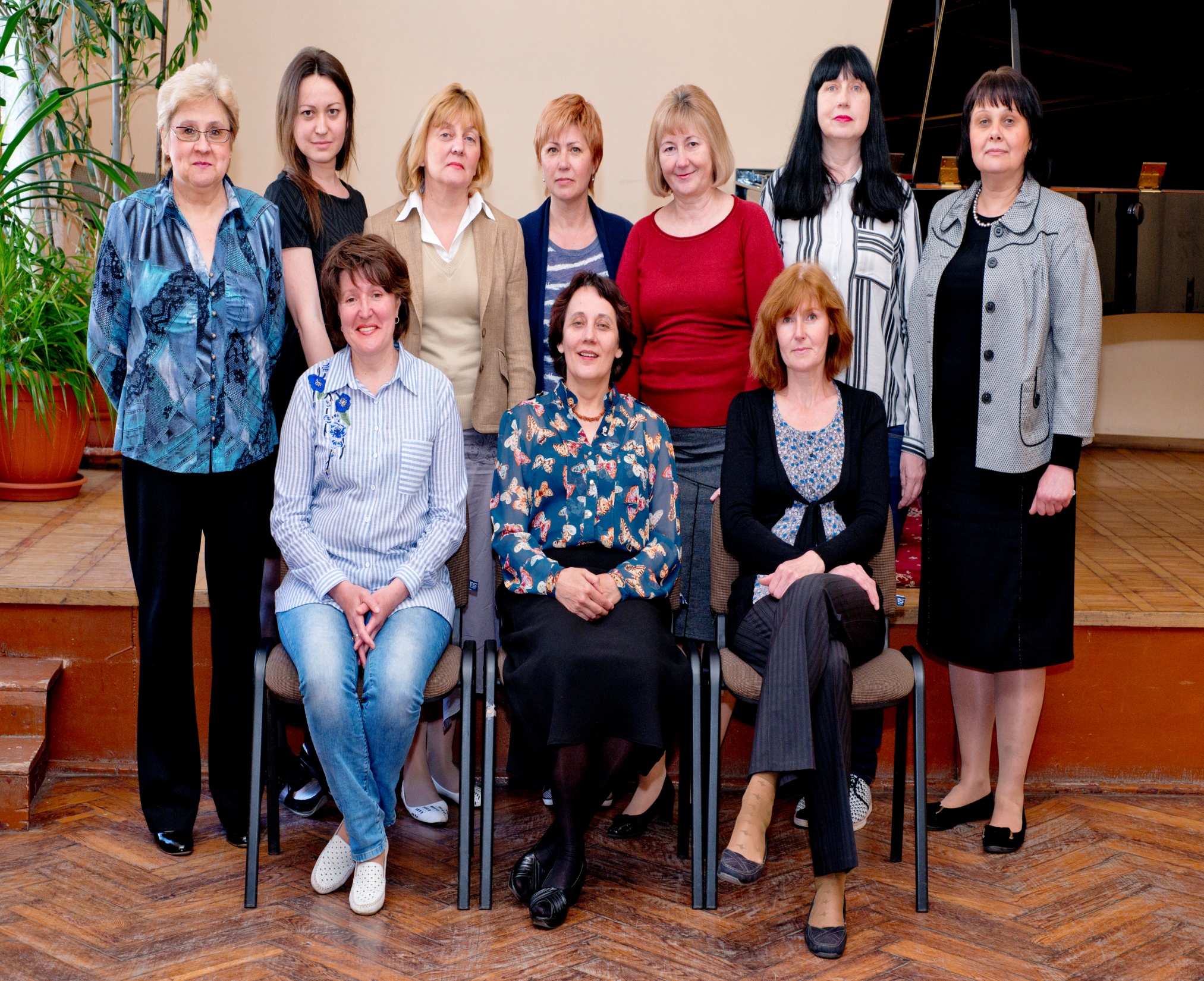